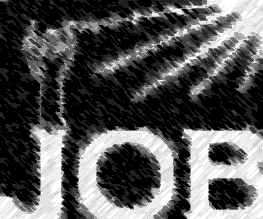 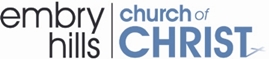 El libro de
Verano 2023
Calendario del curso
2
I.B.
Ref. libro de Job
Calentamiento
¿De qué piensa la mayoría de la gente que trata el libro?¿De qué cree Ud. que trata realmente el Libro de Job?
¿Cuál fue el desafío de Satanás?¿Cuál fue la predicción de Satanás?¿Tenía razón?
3. 	¿Quién causó el sufrimiento de Job? ¿Por qué lo hizo?
4. 	¿Qué pregunta estaban debatiendo Job y sus amigos? ¿Llegaron a alguna conclusión? ¿Respondió Dios a la pregunta por ellos?
¿Qué hicieron mal los amigos de Job? ¿Qué hizo bien Job? ¿Qué hizo mal Job?
	¿Qué aplicaciones podemos/debemos hacer?
3
Expectativas
Para los profesores:
Estar presente (temprano), estar preparado, ser eficiente (utilizar bien el tiempo)
Tener un plan de aprendizaje: qué aprender y cómo facilitarlo
Medir el progreso del aprendizaje.
Modificar el plan, según el progreso y los comentarios de los estudiantes.
Para los estudiantes:
Estar presente (temprano), estar preparado, ayudar con la gestión del tiempo
Traer “herramientas"
Leer el texto y responder a las preguntas de la lección con anticipación, corregir en clase
Acceder a lecciones en línea, si es necesario
Organizar y conservar los materiales para su uso posterior.
Participar (discusiones y pruebas), para facilitar el aprendizaje y las evaluaciones de progreso
4
I.E.6.
Recursos
Material de la lección en: https://embryhills.com/esp
Audio en YouTube, ~ 2 horas
https://www.youtube.com/watch?v=2TPlhhztOhI (entero, RV60)
Usar la ‘traducción' NVI para las tareas
Audio disponible en: https://www.biblegateway.com 
Comentario (en inglés): De la tragedia al triunfo: el mensaje del libro de Job, HL Ellison; Wm. B. Eerdmans Publishing Co. (1958).
https://biblicalstudies.org.uk/book_tragedy_ellison.html
5
Objetivos del curso(Para el final del curso todos podremos…)
Haber aclarado y fortalecido nuestras propias motivaciones para la obediencia a Dios.
Estar mejor preparados para responder con fe a las tragedias, el sufrimiento y las injusticias.
Estar mejor equipados para responder (¿y consolar?) a aquellos que estén enojados y desconcertados por la injusticia y el sufrimiento.
(Aumentar las aptitudes para el estudio y la habilidad de interpretar la poesía del Antiguo Testamento)
6
Objetivos de la lección 1(Para el final del período de clase, el estudiante podrá...)
Contar la historia simple de Job, incluyendo los personajes y acontecimientos principales.
Hacer una lista de evidencia para el momento de la historia y el momento de la escritura.
Enumerar datos sobre Job, incluyendo: literatura similar, citas del AT y NT, estilo ABA
Describir el lugar único que ocupa Job en la literatura de Sabiduría de la Biblia y el tema común en los tres libros.
7
I.C.1
“Job"
'î·yō·wḇ,אִיּ֣וֹב 
Significados sugeridos:
“Perseguido”, “Odiado”
“El que llora”
“El que se vuelve”
“Objeto de enemistad”
Véase Génesis 36:47 (wə·yō·wḇ, וְי֥וֹב), “Job”, “Yob”, “Jasub”
8
I.A
Ezequiel 14:14-20
14…y aunque estos tres hombres, Noé, Daniel y Job, estuvieran en medio de ese país, solo ellos se salvarían a sí mismos por su justicia», declara el Señor DIOS. 
15  «Si Yo hiciera pasar por esa tierra fieras y ellas la despoblaran, y se volviera desolada sin que nadie pasara por ella a causa de las fieras, 
16  aunque estos tres hombres estuvieran en medio de esa tierra, vivo Yo», declara el Señor DIOS, «ni a sus hijos ni a sus hijas podrían salvar; solo ellos se salvarían, pero el país estaría desolado. 
17  O si Yo trajera la espada contra ese país, y dijera: “Pase la espada por el país”, y extermino de él hombres y animales, 
18  y estos tres hombres estuvieran en medio de él, vivo Yo», declara el Señor DIOS, «que no podrían salvar a sus hijos ni a sus hijas; sino que solo ellos se salvarían. 
19  O si Yo enviara una plaga contra ese país y derramara Mi furor sobre él con sangre, para cortar de él hombres y animales, 
20  aunque Noé, Daniel y Job estuvieran en medio de él, vivo Yo», declara el Señor DIOS, «que ni a su hijo ni a su hija podrían salvar; solo ellos se librarían a sí mismos por su justicia».
Tan real (y tan justo) como Daniel y Noé
9
1.A
Santiago 5:11
Miren que tenemos por bienaventurados a los que sufrieron. Han oído de la paciencia de Job, y han visto el resultado del proceder del Señor, que el Señor es muy compasivo y misericordioso.
Tan real como Elías (ver 5:16-18) —
Un ejemplo de Perserverancia
10
Personajes y lugares
I.C.2
1:1 – Job de la “tierra de Uz”
Gén 10:23 – Sem  Aram Uz
1 Crón 1:17 – Sem  Aram y Uz 
Lam 4:21; Jer 25:20 – Uz, una “tierra” asociada con Edom.
2:11 – Elifaz el temanita
Génesis 36:10-11 – Isaac  Esaú  Elifaz  Temán …
2:11 – Bildad el suhita
Gén 25:2 –Súa, hijo de Abraham con Cetura
32:2 – Eliú, hijo de Baraquel el buzita
Gén 22:20-21 –Nacor  Taré  Naco r Uz y Buz
Jer 25:23 – Buz una “tierra” que beberá el vino de la ira de Dios
11
I.C.3
Evidencia del contexto patriarcal
42:11 – Moneda igual a Génesis 33:19
42:16 – Edad de Job (140, y niños tardíos)
1:5; 42:8 – Adoración patriarcal (sacrificio)
1:6-9 – “YHWH” usado en narrativa solo, no diálogos (ver Ex 3:13-15)
2:11 – Visitantes/amigos no judíos, pero creyentes
2:11 (Gn 36:11; 25:2); 32:2 (Gn 22:21) – Los amigos podrían ser parientes (no israelitas) de Abraham
1:7 – Los caldeos eran solo bandas de saqueadores, no una gran nación
Otras:
No se menciona la ley, el sacerdocio, los profetas, la cultura o el pueblo judío.
Pocas citaciones de la Escritura [ley]
22:16 - Mención del Diluvio (¿?)
12
I.C.4
Evidencia de la fecha de escritura
Estilo poético
13
I.D.
Recursos poéticos
1. Estructura del pensamiento
Paralelismo Sinónimo (4:9; 4:17; 5:16; 27:4)
Paralelismo Antitético (8:20; 11:19-20)
Paralelismo Sintético: Completado o Escalonado (4:8; 4:19; 5:19)
Comparación (3:16; 4:19; 8:16)
2. Imágenes (6:6; 7:6)
3. Personificación (28:12, 20, 21)
4. Colocación de palabras
Palabras repetidas (3:3-7)
Quiasma (15:5; 5:13, 17; 5:14)
14
Ejemplos de paralelismo
I.D.
4:9 – 	Por el aliento de Dios perecen, Y por la explosión de Su ira son consumidos. 
4:17 – [Elifaz] ¿Es el mortal justo delante de Dios? 
	¿Es el hombre puro delante de su Hacedor? 
27:4 – [Job] Mis labios, ciertamente, no hablarán injusticia, 
	Ni mi lengua pronunciará mentira. 
8:20 – [Bildad] Dios no rechaza al íntegro, 
	Ni sostiene a los malhechores. 
11:19-20 – [Zofar] Descansarás y nadie te atemorizará, 
	Y muchos buscarán tu favor. 
	Pero los ojos de los malvados languidecerán, 
	Y no habrá escape para ellos; 
	Su esperanza es dar su último suspiro». 
6:6 [RV2015] – [Job] ¿Se comerá lo insípido sin sal? 
			¿Habrá gusto en la savia de la malva?
Discurso
Poema
Estrofa
Período
Líneas
Palabras
15
I.C.4
Evidencia de la fecha de escritura
Estilo poético
“YHWH” en Narrativa, no en los diálogos
Los nombres de los personajes contienen "El", no "Yah"
“Citas“ de los Proverbios 
Lenguaje parecido en Eclesiastés y Jeremías…
16
I.C.4.
Eclesiastés 5:14-17
14  Cuando esas riquezas se pierden por un mal negocio, 
Y él engendra un hijo, No queda nada para mantenerlo.  
Como salió del vientre de su madre, desnudo, 
Así volverá, yéndose tal como vino. 
Nada saca del fruto de su Job 
Que pueda llevarse en la mano.  
16  También esto es un grave mal: 
Que tal como vino, así se irá. 
Por tanto, ¿qué provecho tiene el que trabaja para el viento?  
Además, todos los días de su vida come en tinieblas, 
Con mucha molestia, enfermedad y enojo.
Comparar con Job 1:21
17
I.C.4.
Jeremías 20:14-18
14  Maldito el día en que nací; 
El día en que mi madre me dio a luz no sea bendito.  
Maldito el hombre que dio la noticia
A mi padre, diciéndole: 
«¡Te ha nacido un hijo varón!», 
Haciéndolo muy feliz.  
Sea ese hombre como las ciudades 
Que el SEÑOR destruyó sin piedad;
 Oiga gritos de mañana 
Y alaridos al mediodía,  
Porque no me mató en el vientre 
Para que mi madre hubiera sido mi sepultura, 
Y su vientre embarazado para siempre.  
¿Por qué salí del vientre 
Para ver pena y aflicción, 
Y que acaben en vergüenza mis días?
Comparar con Job 3:1-10
18
I.E.1.
Lugar en el Antiguo Testamento
Biblia cristiana
Biblia hebrea (Tanaj o Mikrá)
Ley (Gén – Deut)
Profetas
Anteriores (Josué  Reyes)
Postreros (Isaías, Ezequiel, Jeremías, Profetas Menores)
Escritos
Poéticos:
Salmos
Proverbios
Job
Cinco rollos (CdC, Rut, Lam, Ecl, Ester)
Históricos (Daniel, Esdras, Neh, Crónicas)
Historia(17)
Libros de Moisés (Gen-Deut)
Josué  Ester
Poesía (5)
Job
Salmos
Proverbios
Eclesiastés
Cantar de cantares
Profecía (18)
Profetas mayores (5)
Isaías - Daniel
Profetas menores (12)
Oseas - Malaquías
19
I.E.3.
Estructura ABA
Prosa(Job 1-2)
Prosa(Job 42:7-17)
Poesía(Job 3 - 42:6)
20
I.E.5.
Otras historias similares a Job
Ludlul-Bel-nemeqi –Poema del justo que sufre (“Job babilónico”, originalmente sumerio, 1700 a.C.; versión babilónica 1300 a.C.) – La víctima finalmente admite el pecado a Marduk.
Haris'-'Candra –El Markandeya Purana
Interacción con un Brahman: El hombre demuestra su virtud
“Teodicea babilónica” – Argumentos sobre la justicia divina
Sin historia ni personajes, solo poemas acrósticos (1000 a.C.)
Textos bíblicos relacionados con la prosperidad de los malos:
Sal 88 – Clamor personal pidiendo socorro (sin respuesta…)
Sal 89 – Cuestionamiento nacional: “¿Y Tus promesas?” (¿Hasta cuando?)
Sal 73 – Los impíos prosperan [al principio], pero Dios los destruye (consumidos por terrores, 19) (17-20, 27) y provee Roca (26) y Refugio (28) a los fieles.
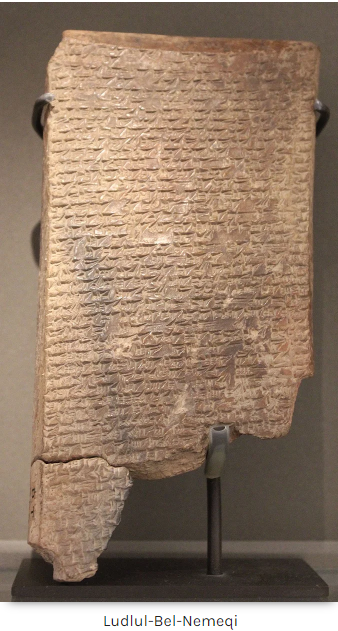 21
I.E.6.
Citas del Nuevo Testamento
[Elifaz:] Él prende a los sabios en su propia astucia, Y el consejo de los sagaces pronto lo frustra. (Job 5:13)
Porque la sabiduría de este mundo es necedad ante Dios. Pues escrito está: «Él es EL QUE PRENDE A LOS SABIOS EN SU propia ASTUCIA». (1 Co 3:19)
[Elifaz:] Cuán bienaventurado es el hombre a quien Dios reprende; No desprecies, pues, la disciplina del Todopoderoso. (Job 5:17)
«HIJO MÍO, NO TENGAS EN POCO LA DISCIPLINA DEL SEÑOR, NI TE DESANIMES AL SER REPRENDIDO POR ÉL. (Heb 12:5, de Prov 3:11)
[Elifaz:] Él da la lluvia sobre la superficie de la tierra, Y envía las aguas sobre los campos. (5:10)
haciendo bien y dándoles lluvias del cielo y estaciones fructíferas (Hechos 14:16)
¿O QUIÉN LE HA DADO A ÉL PRIMERO PARA QUE SE LE TENGA QUE RECOMPENSAR? (Romanos 11:35)
[Dios:] ¿Quién me ha dado algo para que Yo se lo restituya? Cuanto existe debajo de todo el cielo es Mío. (41:11)
Después que el SEÑOR habló estas palabras a Job, el SEÑOR dijo a Elifaz el temanita: «Se ha encendido Mi ira contra ti y contra tus dos amigos, porque no han hablado de Mí lo que es recto, como Mi siervo Job. (42:7)
22
I.F.
Job en la literatura sapiencial
Tras más experiencia y
reflexión…
Eclesiastés
La vanidad de la vida: Sabiduría del hombre: servir a Dios
Proverbios
La vida como debería ser: Gobernada por la sabiduría
“Tema a Dios y guarda Sus mandamientos, Porque esto concierne a toda persona”. (12:13)
"El temor del SEÑOR es el principio de la sabiduría; Los necios desprecian la sabiduría y la instrucción”. (1:7)
Cuando la vida trae más experiencias perturbadoras...
Job
El sinsentido de la vida: La sabiduría de Dios encima de la del hombre
¿De dónde, pues, viene la sabiduría?…
Dios entiende el camino de ella, Y conoce su lugar… 
Y dijo al hombre: “El temor del Señor es sabiduría, Y apartarse del mal, inteligencia”. (28:20, 23, 28)
23
Género hebreo “Historia épica”*
Economía de los hechos (pasos mínimos, con pocos detalles)
Objetividad en la descripción de acciones [únicamente], sin describir motivación o emoción.
El narrador está separado: se abstiene de hacer comentarios morales.
El interés (desarrollo del carácter, pensamientos, motivaciones, decisiones, emociones, calidad moral) está en los discursos (diálogo).
*Andersen, Francisco I.,Job, una introducción y comentario, Intervarsity Press, 1981, pág. 36.
24
I.G.
Temas de investigación
1. ¿Cuál es el concepto de Job sobre los muertos y el lugar de los muertos?
2. ¿Cómo es la solicitud de Job de un mediador diferente del papel de mediador que desempeña Cristo?
3. ¿De qué manera espera Job una eventual liberación o vindicación?
4. ¿En qué se diferencia la mención de Job de la insignificancia del hombre del uso que hace el salmista de pensamientos similares?
5. Hay varias referencias al poder y la majestad de Dios por diferentes oradores. Compare y contraste los argumentos presentados por cada uno.
¿De qué manera es Job "perfecto"?
¿En qué se diferencian las quejas de Job de las de los israelitas [que fueron condenados]?
25
Objetivos de la lección 1(Para el final del período de clase, el estudiante podrá...)
Contar la historia simple de Job, incluyendo los personajes y acontecimientos principales.
Hacer una lista de evidencia para el momento de la historia y el momento de la escritura.
Enumerar datos sobre Job, incluyendo: literatura similar, citas del AT y NT, estilo ABA
Describir el lugar único que ocupa Job en la literatura de Sabiduría de la Biblia y el tema común en los tres libros.
26
Calendario del curso
27
Catecismo de la clase de Job
La pregunta de Satanás (afirmación)
La pregunta de la esposa de Job
Significado de "integridad"
Lo que más temía Job
Qué significa 'maldecir a Dios'
La Teología de la Retribución (TdR)
Fuentes para TdR
Las 3 suposiciones (contradictorias)
La visión de Elifaz
Lo que hicieron mal los amigos de Job
Lo que Job hizo mal
La pregunta de Dios
28
Objetivos de la lección 2(para el final del período de clase, el estudiante podrá...)
Enumerar los personajes principales del libro.
Enumerar los principales puntos de discusión en los ciclos de debate.
Dibujar la estructura ABA del libro.
Explicar el dilema/temor principal de Job.
Explicar la teología de la retribución y enumerar los argumentos de apoyo y refutación.
29
II.A.
Personajes principales
Dios
Satanás


Job
[personajes que no hablan] Los hijos de Job
Esposa de Job (también siervos)
3 amigos: Elifaz, Bildad, Zofar
Eliú
Acción en el cielo
Acción en la tierra
30
II.D.
Bosquejo
I. PRÓLOGO (cap 1,2)
II. JOB SE DESESPERA (cap 3)
III. DIÁLOGO (cap 4 - 42:6)
A. CICLO 1 (cap 4-14)
B. CICLO 2 (cap 15-21)
C. CICLO 3 (cap 22-27)
IV. HIMNO DE LA SABIDURÍA (cap 28)
V. DISCURSO FINAL DE JOB (cap 29-31)
VI. DISCURSOS DE ELIÚ (cap 32-37)
VIII. JEHOVÁ HABLA (cap 38 - 42:5)
IX. EPÍLOGO (cap 42:7-17)
31
II.C.D.
Estructura de Job*
Conclusión: La vida de Job después(42:7-17)
Discursos(1:6 - 42:6)
Introducción: La vida de Job antes (1:1-5)
Entrevistas:Dios y Satanás(1:6-2:13)
Entrevistas:Dios y Job(38:1 - 42:6)
Interludio:Discursos de Eliú (32-37)
Diálogo:Job y amigos (3 - 31)
Primera
Segunda
Primera
Segunda
Jehová
Job
Jehová
Job
Entrevista
Aflicción
Reacción
Entrevista
Aflicción
Reacción
Interludio: Himno de Sabiduría (28)
La defensa final de Job (29 - 31)
Declaración de apertura de Job (3)
Ciclos de Debates (4-27)
Sabiduríadel hombre
Sabiduría de Dios
1er (4-14)
2do (15-21)
3er (22-27)
Elifaz
Job
Bildad
Job
Zofar
Job
Elifaz
Job
Bildad
Job
(6) a los
amigos
(7) a
Dios
Elifaz
Job
Bildad
Job
Zofar
Job
*principalmente de Job, Francisco Andersen
32
II.B.
'Procesiones' a lo largo del libro
Discursos de amigos:
Primero corteses, luego acusatorios
De ninguna mención de su pecado  a implicación general (incl. hijos)  a acusaciones específicas
Más cortos y más repetitivos.
Discursos de Job:
Más largos, más fuertes
Primero se queja de, luego ataca a los amigos.
Énfasis: de responder a amigos a cuestionar a Dios
De la desesperación a destellos de esperanza
33
II.E.
El verdadero dilema de Job
Pues lo que temo viene sobre mí, Y lo que me aterroriza me sucede. (3:25)
¿Por qué escondes Tu rostro Y me consideras Tu enemigo? (13:24)
También ha encendido Su ira contra mí Y me ha considerado Su enemigo. (19:11)
2  ¡Quién me diera volver a ser como en meses pasados, Como en los días en que Dios velaba sobre mí; 
3  Cuando Su lámpara resplandecía sobre mi cabeza, Y a Su luz caminaba yo en las tinieblas; 
4  Como era yo en los días de mi juventud, Cuando el favor de Dios estaba sobre mi tienda; 
5  Cuando el Todopoderoso estaba aún conmigo, Y mis hijos en derredor mío; … (29:2-5)
34
II.F.
La Teología de la Retribución
Afirmación:
Dios castiga a los hombres malos con sufrimiento.
Dios recompensa a los hombres buenos con bendiciones.
Corolario:
Un hombre que sufre ha hecho el mal.
Un hombre que está prosperando sólo ha hecho bien.
35
II.F.1-2.
La Teología de la Retribución
Declaración (4:7,8)
“Recuerda ahora, ¿quién siendo inocente ha perecido jamás? ¿O dónde han sido destruidos los rectos?  Por lo que yo he visto, los que aran iniquidad Y los que siembran aflicción, eso siegan”.
Fuentes
4:8 (Elifaz) –“Por lo que yo he visto”
4:12-17 (Elifaz) –“Palabra traída secretamente”
15:17-19 (Elifaz) –"He visto;" “sabios, padres”
15:7-10 (Elifaz) –“Canosos y ancianos”
8:8-10 (Bildad) –“Las generaciones pasadas, …sus padres”
8:11-13 (Bildad) – “Procesos naturales” (¿?)
20:4,5 (Zofar) –“Cómo ha sido desde la antigüedad…”
No se dejen engañar, de Dios nadie se burla; pues todo lo que el hombre siembre, eso también segará. (Gál 6:7)
36
II.F.3-4.
La Teología de la Retribución
Fuentes aceptadas por Job
Pero yo también tengo inteligencia como ustedes; No soy inferior a ustedes. ¿Y quién no sabe esto? (12:2)
Todo esto han visto mis ojos, Lo han escuchado mis oídos y lo han entendido. Lo que ustedes saben yo también lo sé; No soy menos que ustedes. (13:1,2)
Principios aceptados por Job (27:8-23)
Porque, ¿cuál es la esperanza del impío cuando es cortado, Cuando Dios reclama su alma? 
¿Oirá Dios su clamor, Cuando venga sobre él la angustia? ...Esta es la porción de parte de Dios para el hombre impío, Y la herencia que los tiranos reciben del Todopoderoso. 
Aunque sean muchos sus hijos, están destinados a la espada, Y sus vástagos no se saciarán de pan.…
37
II.F.6
Libro de Job
Proverbios
Elifaz








Bildad
4:8 – los que aran iniquidad Y los que siembran aflicción, eso siegan. 
5:17 …No desprecies, pues, la disciplina del Todopoderoso. 
11:18,19 – Entonces confiarás, porque hay esperanza, Mirarás alrededor y te acostarás seguro.  Descansarás y nadie te atemorizará…

8:13 Así son las sendas de todos los que se olvidan de Dios. Así perecerá la esperanza del impío.

18:5 Ciertamente la luz de los impíos se apaga, Y no brillará la llama de su fuego.
22:8 El que siembra iniquidad segará vanidad
3:11 …no rechaces la disciplina del SEÑOR Ni aborrezcas Su reprensión….
3:23,24 Entonces andarás con seguridad por tu camino, Y tu pie no tropezará. Cuando te acuestes no tendrás temor, Sí, te acostarás y será dulce tu sueño.

10:28; 11:7 la expectación de los impíos perecerá …Cuando muere el hombre impío, su esperanza se acaba, Y la expectación de los poderosos perece.13:9 La luz de los justos brilla alegremente, Pero la lámpara de los impíos se apaga.
II.F.
Teología de la retribución
La opinión de Job sobre los argumentos de los amigos
13:12 – Proverbios de ceniza, defensas de barro
16:2,3 – Consoladores molestos
17:2 – Los escarnecedores me rodean
17:10-12 – No hay sabios entre ustedes; convierten la noche en día…
13:5 – Si callaran… esa sería su sabiduría.
Evidencia contradictoria
9:21-24 – Inocente soy… [Dios] destruye a ambos…
12:4 – Soy motivo de burla, aunque intachable
16:17 – Mis manos están libres de violencia; mi oración es pura
21:17,18 – ¿Cuántas veces es apagado el impío?
21:29-33 – [Los viajeros ven] hombres impíos preservados de la calamidad
24:5-12 – Mucha gente sufre terriblemente a manos de hombres malvados….¡Pero Dios no acusa a nadie de hacer el mal!
39
II.F.6
Libro de Job
Proverbios
Elifaz








Bildad







Job
4:8 – los que aran iniquidad Y los que siembran aflicción, eso siegan. 
5:17 …No desprecies, pues, la disciplina del Todopoderoso. 
11:18,19 – Entonces confiarás, porque hay esperanza, Mirarás alrededor y te acostarás seguro.  Descansarás y nadie te atemorizará…

8:13 Así son las sendas de todos los que se olvidan de Dios. Así perecerá la esperanza del impío.

18:5 Ciertamente la luz de los impíos se apaga, Y no brillará la llama de su fuego.

21:17 ¿Cuántas veces es apagada la lámpara de los impíos, O cae sobre ellos su calamidad? ¿Reparte Dios dolores en Su ira...?
26:7-14 Él extiende el norte sobre el vacío, Y cuelga la tierra sobre la nada. Envuelve las aguas en Sus nubes…Ha trazado un círculo sobre la superficie de las aguas… Al mar agitó con Su poder…
22:8 El que siembra iniquidad segará vanidad
3:11 …no rechaces la disciplina del SEÑOR Ni aborrezcas Su reprensión….
3:23,24 Entonces andarás con seguridad por tu camino, Y tu pie no tropezará. Cuando te acuestes no tendrás temor, Sí, te acostarás y será dulce tu sueño.

10:28; 11:7 la expectación de los impíos perecerá …Cuando muere el hombre impío, su esperanza se acaba, Y la expectación de los poderosos perece.13:9 La luz de los justos brilla alegremente, Pero la lámpara de los impíos se apaga. 


30:4 ¿Quién subió al cielo y descendió? ¿Quién recogió los vientos en Sus puños? ¿Quién envolvió las aguas en Su manto? ¿Quién estableció todos los confines de la tierra?...
II.F.6
Libro de Job
Proverbios
Elifaz








Bildad







Job









Dios
4:8 – los que aran iniquidad Y los que siembran aflicción, eso siegan. 
5:17 …No desprecies, pues, la disciplina del Todopoderoso. 
11:18,19 – Entonces confiarás, porque hay esperanza, Mirarás alrededor y te acostarás seguro.  Descansarás y nadie te atemorizará…

8:13 Así son las sendas de todos los que se olvidan de Dios. Así perecerá la esperanza del impío.

18:5 Ciertamente la luz de los impíos se apaga, Y no brillará la llama de su fuego.

21:17 ¿Cuántas veces es apagada la lámpara de los impíos, O cae sobre ellos su calamidad? ¿Reparte Dios dolores en Su ira...?
26:7-14 Él extiende el norte sobre el vacío, Y cuelga la tierra sobre la nada. Envuelve las aguas en Sus nubes…Ha trazado un círculo sobre la superficie de las aguas… Al mar agitó con Su poder…

38:4-9 …Echó los cimientos de la tierra 38:39-41; 39:26-30 – (Maravillas de la naturaleza)
22:8 El que siembra iniquidad segará vanidad
3:11 …no rechaces la disciplina del SEÑOR Ni aborrezcas Su reprensión….
3:23,24 Entonces andarás con seguridad por tu camino, Y tu pie no tropezará. Cuando te acuestes no tendrás temor, Sí, te acostarás y será dulce tu sueño.

10:28; 11:7 la expectación de los impíos perecerá …Cuando muere el hombre impío, su esperanza se acaba, Y la expectación de los poderosos perece.13:9 La luz de los justos brilla alegremente, Pero la lámpara de los impíos se apaga. 


30:4 ¿Quién subió al cielo y descendió? ¿Quién recogió los vientos en Sus puños? ¿Quién envolvió las aguas en Su manto? ¿Quién estableció todos los confines de la tierra?...




8:29 Señaló los cimientos de la tierra
30:18,19 – Hay tres cosas que son incomprensibles para mí…
II.F.7.
¿Cómo respondes a Job?
¿Estás de acuerdo con la Teología de la Retribución?
¿Cómo reconcilias el sufrimiento de Job con la justicia de Dios?
42
II.F.
No hay escapes aquí
Satanás lo hizo.
“…Me fue dada una espina en la carne, un mensajero de Satanás que me abofetee”. (II Cor 12:7)
Todo hombre (incluyendo a Job) ha pecado y merece la ira de Dios.
“para que toda boca se calle y todo el mundo sea hecho responsable ante Dios… por cuanto todos pecaron y no alcanzan la gloria de Dios”. (Rom 3:19, 23)
Job estaba siendo perfeccionado (tuvo que demostrar perseverancia).
“Miren que tenemos por bienaventurados a los que sufrieron. Han oído de la paciencia de Job ....” (Stg 5:11)
El cielo es la respuesta.
“…una herencia incorruptible, inmaculada, y que no se marchitará, reservada en los cielos para ustedes...“ (1 Ped 1:3-4,7)
Es probabilidad aleatoria: Dios hace lo correcto y justo la mayor parte del tiempo…pero hay excepciones.
“No es de los ligeros la carrera, Ni de los valientes la batalla…Sino que el tiempo y la suerte les llegan a todos. (Ecl 9:11)
Los malvados sufren; los justos prosperan, pero es adentro (seguridad y bienestar).
“Cuando mi corazón se llenó de amargura, Y en mi interior sentía punzadas…Sin embargo, yo siempre estoy contigo; Tú me has tomado de la mano derecha. (Sal 73:21-23)
43
Objetivos de la lección 2(para el final del período de clase, el estudiante podrá...)
Enumerar los personajes principales del libro.
Enumerar los principales puntos de discusión en los ciclos de debate.
Dibujar la estructura ABA del libro.
Explicar el dilema/temor principal de Job.
Explicar la teología de la retribución y enumerar los argumentos de apoyo y refutación.
44
Calendario de cursos
45
Prueba de calentamiento – Lección 3
¿Cuándo vivió Job? (Lista de pruebas)
¿Cuándo se escribió el libro? (Lista de pruebas)
¿Qué se entiende por “estructura ABA”?
Explique la Teología de la Retribución (ToR).
Enumere las fuentes de la TdR.
¿Qué era lo que Job “temía” [más], que “ha venido sobre” él (3:25)?
46
Catecismo de la clase de Job
La pregunta de Satanás (afirmación)
La pregunta de la esposa de Job
Significado de "integridad"
Lo que más temía Job
Qué significa 'maldecir a Dios'
La Teología de la Retribución (TdR)
Fuentes para TdR
Las 3 suposiciones (contradictorias)
La visión de Elifaz
Lo que hicieron mal los amigos de Job
Lo que Job hizo mal
La pregunta de Dios
47
Objetivos de la lección 3 (para el final del período de clase, el estudiante podrá...)
Describir el carácter moral de Job y los efectos en su vida.
Indicar el reto de Satanás: su explicación de la fidelidad de Job a Dios y su plan para demostrarlo.
Describir la relación entre Dios y Satanás indicada por sus conversaciones.
Describir las calamidades de Job y las circunstancias únicas de su ocurrencia.
Explicar lo que significa “maldecir a Dios”
48
Estructura de Job*
Conclusión: La vida de Job después(42:7-17)
Discursos(1:6 - 42:6)
Introducción: La vida de Job antes (1:1-5)
Entrevistas:Dios y Satanás(1:6-2:13)
Entrevistas:Dios y Job(38:1 - 42:6)
Interludio:Discursos de Eliú (32-37)
Diálogo:Job y amigos (3 - 31)
Primera
Segunda
Primera
Segunda
Jehová
Job
Jehová
Job
Entrevista
Aflicción
Reacción
Entrevista
Aflicción
Reacción
Interludio: Himno de Sabiduría (28)
La defensa final de Job (29 - 31)
Declaración de apertura de Job (3)
Ciclos de Debates (4-27)
Sabiduríadel hombre
Sabiduría de Dios
1er (4-14)
2do (15-21)
3er (22-27)
Elifaz
Job
Bildad
Job
Zofar
Job
Elifaz
Job
Bildad
Job
(6) a los
amigos
(7) a
Dios
Elifaz
Job
Bildad
Job
Zofar
Job
*principalmente de Job, Francisco Andersen
49
III.A.
Preguntas para reflexionar
¿Cuál fue el reto de Satanás?
¿Quién fue el responsable del sufrimiento de Job?(y por qué lo hizo)?
¿En qué sentido era Job "intachable"?
4. ¿Qué estaba tratando Satanás de hacer que Job hiciera?
50
III.B.
“Intachable” (Job 1:1)
“Intachable” (1:1, 8; 2:3)
“recto” [NVI], “perfecto,” [RV60], “íntegro” [RV2015]
Hebreo: תֻּמָּה “Tamam” = (moralmente) piadoso; la raíz (v) es completar, en un sentido bueno o malo…: cumplir, cesar, ser limpio…, haber hecho, (llegar a un, hacer un) fin, llegar a la plenitud, estar totalmente vacío, estar totalmente lleno, ser (hacerse) perfecto, gastarse, perfeccionarse…
La pregunta de la esposa de Job: "¿Aún conservas tu integridad [tamam]?” (2:9)
Véase también [Dios:] 2:3b; [Job:] 12:4; 27:5; 31:6
51
III.B.
Estado del Job (Capítulo 1)
Carácter de Job
Intachable, recto, temeroso de Dios, apartado del mal (1:1,8)
Dios: “Ninguno como él sobre la tierra”. (1:8)
Posesiones de Job
10 hijos (7 hijos + 3 hijas)
7000 ovejas, 3000 camellos, 500 yuntas de bueyes, 500 asnas, muchos siervos
Reputación de Job: el más grande en Oriente (3b,4)
Consúltese el capítulo 29 para obtener más detalles...
Niños a su alrededor
Vida agradable (crema y aceite)
Respetado entre todos (jóvenes y mayores)
Útil para todos
Escuchado por sus sabios consejos
Poderosa influencia en la vida de todos
“Les escogía el camino y me sentaba como jefe”.
52
III.C.2
Temer a Dios de balde (1:9)
La afirmación de Satanás: Job NO sirve a Dios de balde.
La afirmación [implícita] de Dios: …
“de balde" -חִנָּם (khin-nawm')
Traducciones: gratis, gratuitamente, por nada; sin motivo; en vano; sin recibir nada a cambio, inmerecidamente (especialmente de hostilidad o ataque sin fundamento)
Génesis 29:15 – “has de servirme de balde”
Éx 21:2 – “Saldrá libre sin pagar nada” [NBLA]
53
III.C.3
Sobre Satanás
1:7 – [el] SATANÁS “Adversario, Oponente”
No Omnipresente (1:7)
No Omnisciente (1:11)
No Omnipotente (1:12)
Mayormente falso (un acusador)
54
“Maldecir a Dios”
III.G.
Barak [“baw-rak”] – La raíz es “arrodillarse” o “bendecir” (1:10)
La esperanza y el plan de Satanás (1:11; 2:5)
La preocupación de Job por sus hijos (1:5)
La sugerencia “necia” o “impía” de la esposa de Job (2:9-10)
Opuestos:
Temer a Dios (1:1)
Conservar la integridad (2:9)
Intachable y recto [perfección, plenitud] (1:1, 2:3, 2:9)
Lo que Job no hizo:
Pecar con sus labios (2:10)
Acusar a Dios de necedad, maldad (1:22)
(Pero él “reprendió a Dios” – 40:2)
Nabaot fue acusado de hacerlo  digno de muerte (I Reyes 21:9)
Literalmente: "bendecir/arrodillarse"; Una bendición (Gén. 24:60)
Una expresión de una actitud interna, más que una declaración específica.
Otras referencias relevantes:
Job 6:10 – negar las palabras del Santo
21:14,15– “apártate de nosotros”, es lo que los malvados le dicen a Dios
Satanás esperaba que, en medio de la adversidad, el verdadero carácter de Job (es decir, el servicio motivado por el egoísmo) quedaría expuesto: él “diría adiós” a Dios.
55
Objetivos de la lección 3 (para el final del período de clase, el estudiante podrá...)
Describir el carácter moral de Job y los efectos en su vida.
Indicar el reto de Satanás: su explicación de la fidelidad de Job a Dios y su plan para demostrarlo.
Describir la relación entre Dios y Satanás indicada por sus conversaciones.
Describir las calamidades de Job y las circunstancias únicas de su ocurrencia.
Explicar lo que significa “maldecir a Dios”
56
Desafío para la clase
57
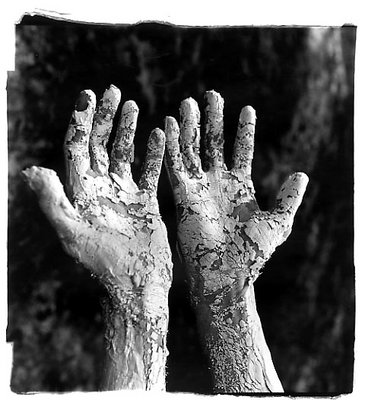 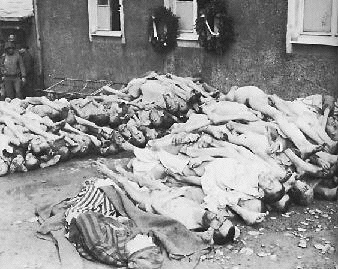 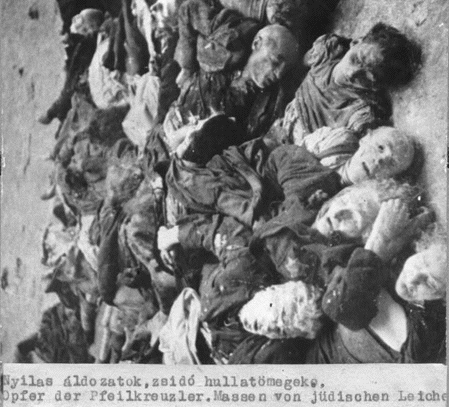 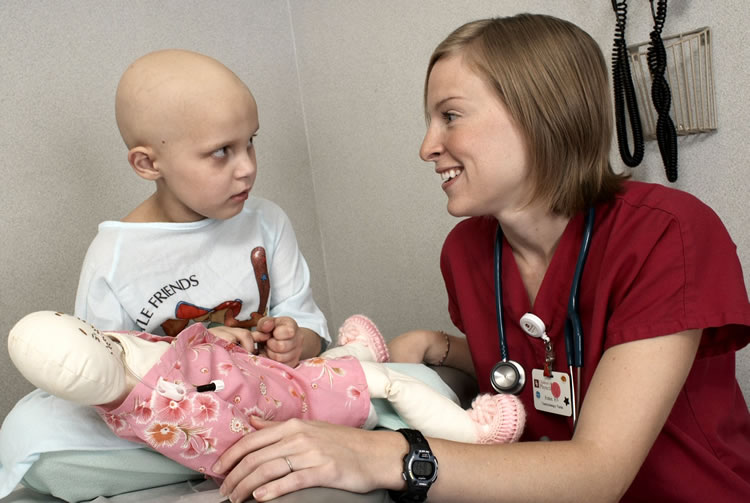 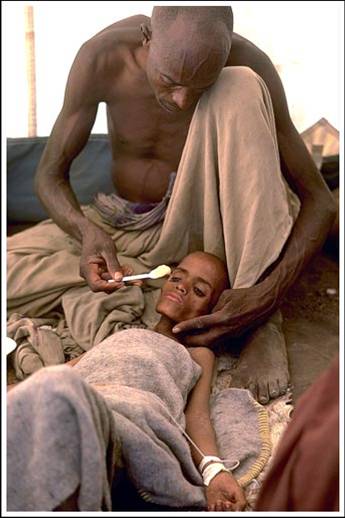 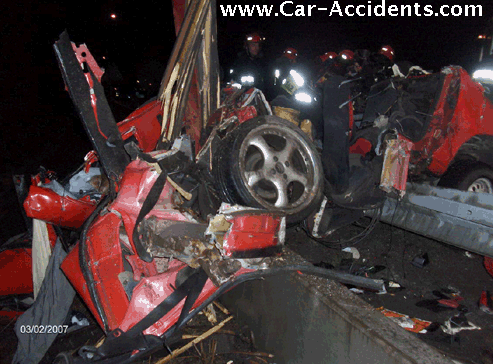 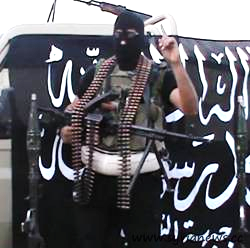 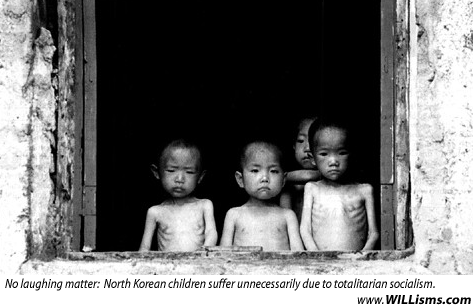 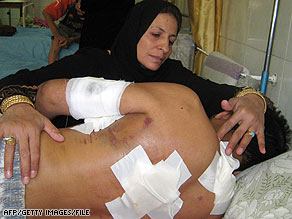 58
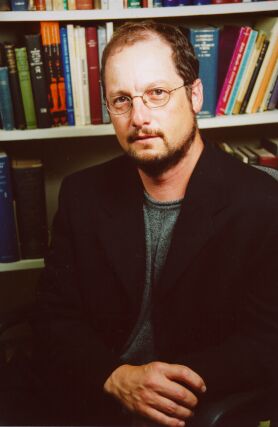 Bart Ehrmann*
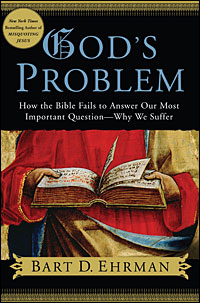 “Si hay un Dios omnipotente y benevolente en este mundo, ¿por qué hay tanto dolor insoportable y sufrimiento indecible? El problema del sufrimiento me ha perseguido durante mucho tiempo”.

“…Eventualmente, sin embargo, me sentí obligado a dejar el cristianismo por completo. … En particular, ya no podría explicar cómo puede haber un Dios bueno y todopoderoso involucrado activamente con este mundo, dado el estado de las cosas. Para muchas personas que habitamos este planeta, la vida es un pozo negro de miseria y sufrimiento. Llegué a un punto en el que simplemente no podía creer que hay un Gobernante bueno y bondadoso que está a cargo de ella”.
El problemade Dios
*Ehrman, autor de Citando mal a Jesús y más de una docena de otros libros, preside el departamento de estudios religiosos de la Universidad de Carolina del Norte en Chapel Hill.
59
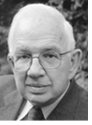 Harold Kushner
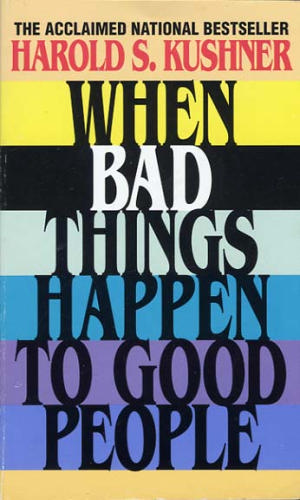 “Todas las respuestas a la tragedia que hemos considerado tienen al menos una cosa en común. Todas asumen que Dios es la causa de nuestro sufrimiento, y tratan de entender por qué Dios quiere que suframos.

… Puede haber otro enfoque. Tal vez Dios no cause nuestro sufrimiento. Tal vez suceda por alguna razón que no sea la voluntad de Dios”. [página 29]
[CUANDO LAS COSAS MALAS SUCEDEN A PERSONAS BUENAS]
60
Los amigos de Job
Recuerda ahora, ¿quién siendo inocente ha perecido jamás? ¿O dónde han sido destruidos los rectos? 
Por lo que yo he visto, los que aran iniquidad Y los que siembran aflicción, eso siegan. 
–Eliú (Job 4:7-8)

 Pues has dicho: “Mi enseñanza es pura, Y soy inocente ante tus ojos”. 
Pero, ¡quién diera que Dios hablara, Que abriera Sus labios contra ti Y te declarara los secretos de la sabiduría! Porque la verdadera sabiduría tiene dos lados. Sabrías entonces que Dios da por olvidada parte de tu iniquidad. 
–Zofar (Job 11:4-6)
61
Job mismo
Si yo llamara y Él me respondiera, No podría creer que escuchara mi voz. Porque Él me quebranta con tempestad, Y sin causa multiplica mis heridas. (9:16-17)
Inocente soy, No hago caso de mí mismo, Desprecio mi vida. Todo es lo mismo, por tanto digo: “Él destruye al inocente y al impío”. 9:21-22)
Soy motivo de burla para mis amigos, Yo, el que clamaba a Dios, y Él le respondía. Motivo de burla es el justo e intachable. (12:4)
…Porque el impío es preservado para el día de la destrucción; Ellos serán conducidos en el día de la ira. ¿Quién le declarará en su cara sus acciones, Y quién le pagará por lo que ha hecho?  (21:30-31)
Desde la ciudad gimen los hombres, Y claman las almas de los heridos, Pero Dios no hace caso a su súplica. (24:12)
62
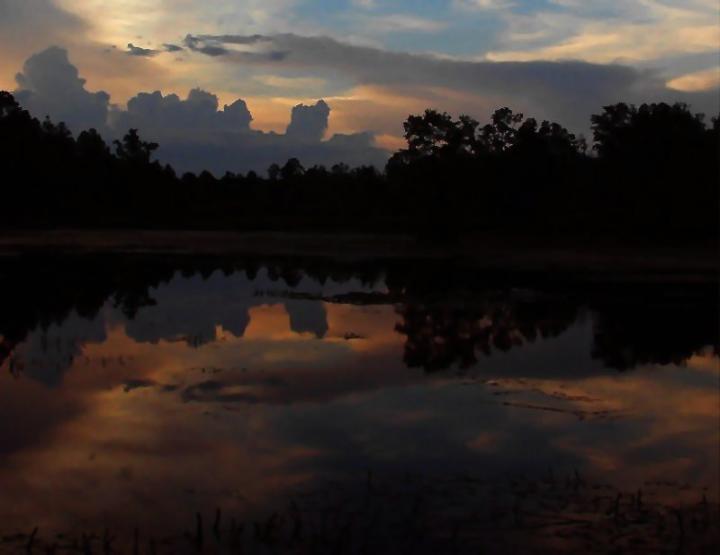 ¿Cuál no es cierto?
Dios es Justo.
Dios es Todopoderoso.
Job es Justo.
63
II.F.
No hay escapes aquí
Satanás lo hizo.
“…Me fue dada una espina en la carne, un mensajero de Satanás que me abofetee”. (II Cor 12:7)
Todo hombre (incluyendo a Job) ha pecado y merece la ira de Dios.
“para que toda boca se calle y todo el mundo sea hecho responsable ante Dios… por cuanto todos pecaron y no alcanzan la gloria de Dios”. (Rom 3:19, 23)
Job estaba siendo perfeccionado (tuvo que demostrar perseverancia).
“Miren que tenemos por bienaventurados a los que sufrieron. Han oído de la paciencia de Job ....” (Stg 5:11)
El cielo es la respuesta.
“…una herencia incorruptible, inmaculada, y que no se marchitará, reservada en los cielos para ustedes...“ (1 Ped 1:3-4,7)
Es probabilidad aleatoria: Dios hace lo correcto y justo la mayor parte del tiempo…pero hay excepciones.
“No es de los ligeros la carrera, Ni de los valientes la batalla…Sino que el tiempo y la suerte les llegan a todos. (Ecl 9:11)
Los malvados sufren; los justos prosperan, pero es adentro (seguridad y bienestar).
“Cuando mi corazón se llenó de amargura, Y en mi interior sentía punzadas…Sin embargo, yo siempre estoy contigo; Tú me has tomado de la mano derecha. (Sal 73:21-23)
64
Calendario del curso
65
Prueba de calentamiento – Lección 4
¿Cuándo vivió Job? (Lista de pruebas)
¿Cuándo se escribió el libro? (Lista de pruebas)
Enumere los personajes principales del libro.
¿Qué se entiende por “estructura ABA”?
Explique la Teología de la Retribución (TdR).
Enumere las fuentes de apoyo para la TdR.
¿Qué “temía” Job que “viene sobre mí” (3:25)?
¿Cuál es la raíz hebrea para “integridad”, “sin mancha” (1:1, 1:8, 2:3, 2:9…) y qué significa?
¿Qué aprendemos acerca de Satanás en sus entrevistas con Dios?
¿Cuál fue la acusación y predicción de Satanás sobre Job?
¿Qué significa “maldecir a Dios” en Job?
Enumere las 3 premisas contradictorias relacionadas con Dios y el sufrimiento de Job.
66
Catecismo de la clase de Job
La pregunta de Satanás (afirmación)
La pregunta de la esposa de Job
Significado de "integridad"
Lo que más temía Job
Qué significa 'maldecir a Dios'
La Teología de la Retribución (TdR)
Fuentes para TdR
Las 3 suposiciones (contradictorias)
La visión de Elifaz
Lo que hicieron mal los amigos de Job
Lo que Job hizo mal
La pregunta de Dios
67
Objetivos de la lección 4(para el final del período de clase, el estudiante podrá...)
Enumerar las tres secciones del capítulo 3
Explicar cómo Job extiende su situación personal para considerar a otros en circunstancias similares (3:20-23)
Explicar lo que más temía Job, y cómo había venido sobre él (3:25)
68
Estructura de Job*
Conclusión: La vida de Job después(42:7-17)
Discursos(1:6 - 42:6)
Introducción: La vida de Job antes (1:1-5)
Entrevistas:Dios y Satanás(1:6-2:13)
Entrevistas:Dios y Job(38:1 - 42:6)
Interludio:Discursos de Eliú (32-37)
Diálogo:Job y amigos (3 - 31)
Primera
Segunda
Primera
Segunda
Jehová
Job
Jehová
Job
Entrevista
Aflicción
Reacción
Entrevista
Aflicción
Reacción
Interludio: Himno de Sabiduría (28)
La defensa final de Job (29 - 31)
Declaración de apertura de Job (3)
Ciclos de Debates (4-27)
Sabiduríadel hombre
Sabiduría de Dios
1er (4-14)
2do (15-21)
3er (22-27)
Elifaz
Job
Bildad
Job
Zofar
Job
Elifaz
Job
Bildad
Job
(6) a los
amigos
(7) a
Dios
Elifaz
Job
Bildad
Job
Zofar
Job
*principalmente de Job, Francisco Andersen
69
I.C.4.
Jeremías 20:14-18
14  Maldito el día en que nací; 
El día en que mi madre me dio a luz no sea bendito.  
Maldito el hombre que dio la noticia
A mi padre, diciéndole: 
«¡Te ha nacido un hijo varón!», 
Haciéndolo muy feliz.  
Sea ese hombre como las ciudades 
Que el SEÑOR destruyó sin piedad;
 Oiga gritos de mañana 
Y alaridos al mediodía,  
Porque no me mató en el vientre 
Para que mi madre hubiera sido mi sepultura, 
Y su vientre embarazado para siempre.  
¿Por qué salí del vientre 
Para ver pena y aflicción, 
Y que acaben en vergüenza mis días?
70
IV.C.
Estructura del Capítulo 3
Declaración de apertura de Job
Condición de Job(24-26)
Maldice el día y la noche de su nacimiento (2-10)
¿Por qué se da la vida a los que sufren? (20-23)
¿Por qué no murió al nacer?(11-19)
“…A quien Dios ha cercado.”
71
Job se desespera – Capítulo 3
IV.C.2.
3 «Perezca el día en que yo nací, Y la noche que dijo: “Un varón ha sido concebido”.  4  Sea ese día tinieblas, No lo tome en cuenta Dios desde lo alto, Ni resplandezca sobre él la luz.  5  Apodérense de él tinieblas y densa oscuridad, Pósese sobre él una nube, Llénelo de terror la negrura del día.  6  Y en cuanto a aquella noche, apodérense de ella las tinieblas; Que no se alegre entre los días del año, Ni se cuente en el número de los meses.  7  Que sea estéril aquella noche, No entren en ella gritos de júbilo.  8  Maldíganla los que maldicen el día, Los que están listos para despertar a Leviatán.  9  Oscurézcanse las estrellas de su alba; Que espere la luz pero no la tenga, Que tampoco vea el rayar de la aurora;  10  Porque no cerró las puertas del vientre de mi madre, Ni escondió la aflicción de mis ojos.
72
IV.C.3.
Job se desespera – Capítulo 3
11¿Por qué no morí yo al nacer, O expiré al salir del vientre?  12  ¿Por qué me recibieron las rodillas, Y para qué los pechos que me dieron de mamar?  13  Porque ahora yo reposaría tranquilo; Dormiría, y entonces tendría descanso  14  Con los reyes y los consejeros de la tierra, Que reedificaron ruinas para sí;  15  O con príncipes que tenían oro, Que llenaban sus casas de plata.  16  O [por qué] como aborto desechado, yo no existiría, Como los niños que nunca vieron la luz.  17  [Porque] Allí los impíos dejan de sentir ira, Y allí reposan los cansados.  18  Juntos reposan los prisioneros; No oyen la voz del capataz.  19  Allí están los pequeños y los grandes, Y el esclavo es libre de su señor.
73
IV.C.4.
Job se desespera – Capítulo 3
20¿Por qué se da luz al que sufre, Y vida al amargado de alma;  21  A los que ansían la muerte, pero no llega, Y cavan por ella más que por tesoros;  22  Que se alegran sobremanera, Y se regocijan cuando encuentran el sepulcro?  23  ¿Por qué dar luz al hombre cuyo camino está escondido, Y a quien Dios ha cercado?  
24  Porque al ver mi alimento salen mis gemidos, Y mis clamores se derraman como agua.  25  Pues lo que temo viene sobre mí, Y lo que me aterroriza me sucede.  26  No tengo reposo ni estoy tranquilo, No descanso, sino que me viene turbación».
74
IV.C.1-3.
Job se desespera – Capítulo 3
2-10 – El día y noche de su nacimiento
3-5 – El día, que…
Perezca, y la noche que dijo...
Sea tinieblas
Dios no lo tome en cuenta
Ni resplandeza sobre él la luz
Apodérense de él tinieblas y densa oscuridad
Pósese sobre él una nube
La negrura lo llene de terror
6-9 – La noche, que…
Apodérense de ella las tinieblas
No sea incluida en año/meses
Sea estéril
No se escuche ningún grito de júbilo
Los que maldicen, la maldiganlos que despiertan al Leviatán (¿nube de dragón?)
Sus estrellas de su alba se oscurezcan
Espere la luz del día en vano,no vea el rayar de la aurora
10 - Porque:
No cerró el vientre,ni escondió la aflicción.
11-19 – ¿Por qué no morí al nacer?
11-12 – ¿Por qué…
No morí al nacer?
[No] expiré al salir del vientre?
Me recibieron las rodillasy me dieron de mamar los pechos?
13-15 – Porque ahora…
Reposaría tranquilo
Dormiría y tendría descanso
Con reyes y consejeros
Que reedificaron ruinas.
Con príncipes que tenían oro
Quien llenaron sus casas de plata.
16 - ¿Por qué…
No fui como aborto desechado?
No fui como un bebé que murió?
17-19 – Porque…
Los impíos dejan de sentir ira
Los cansados ​​reposan
Los prisioneros reposan(ya no se escucha el capataz)
Pequeños y grandes juntos
Los esclavos son libres de señores.
75
IV.C.4.
Job se desespera – Capítulo 3
20-23 – ¿Por qué se da la vida a los que sufren?
20-22 – ¿Por que…
Se da luz al que sufre?
Se de da vida al amargado de alma?
A los que…
Ansian la muerte que no llega.
Busca [la muerte] más que por tesoros.
Se alegran y se regocijan cuandollegan a la tumba.
23 – ¿Por que…
Se da luz a un hombre cuyo camino está escondido?
A quien…
Cuyo camino está escondido
Dios ha cercado
24-26 – La condición del Job
24 – [Física]…
Los emidos son su alimento diario
Sus clamores son como el agua
25 – [Espiritual]
Lo que temo viene sobre mí
Los que me aterroriza me sucede...
26 – [Mental]
No tengo reposo
No estoy tranquilo
No descanso
Solo turbación
76
Calendario del curso
77
Catecismo de la clase de Job
La pregunta de Satanás (afirmación)
La pregunta de la esposa de Job
Significado de "integridad"
Lo que más temía Job
Qué significa 'maldecir a Dios'
La Teología de la Retribución (TdR)
Fuentes para TdR
Las 3 suposiciones (contradictorias)
La visión de Elifaz
Lo que hicieron mal los amigos de Job
Lo que Job hizo mal
La pregunta de Dios
¿Teme Job a Dios de balde?
¿Aún conservas tu integridad?
Totalidad, plenitud, perfección.
Pérdida de la relación con Dios.
Decir adiós a (rechazar) Dios
hacer el bien bendecido
hacer el mal castigado
Observación, sabios, visión, ‘dichos'
Dios es Justo 
Dios es Todopoderoso
Job es justo
¿Es el mortal justo delante de Dios?
78
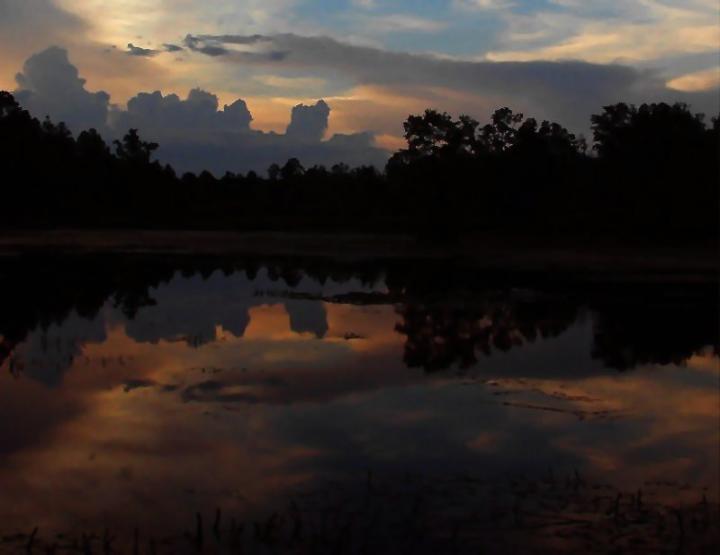 ¿Cuál no es cierto?
Dios es Justo.
Dios es Todopoderoso.
Job es Justo.
79
Observaciones
1. ¿Dónde acusan los amigos de Job por primera vez directamente de pecado?
2. ¿Cuáles son los pecados específicos que mencionan?
3. ¿Notas algún cambio en la actitud de Job (más o menos esperanzado, enojado, confiado o agresivo)?
4. ¿Cuáles son algunas de las declaraciones/versiones específicas de la "Teología de la Retribución"?
80
Objetivos de la lección 4(para el final del período de clase, el estudiante podrá...)
Enumerar las tres secciones del capítulo 3
Explicar cómo Job extiende su situación personal para considerar a otros en circunstancias similares (3:20-23)
Explicar lo que más temía Job, y cómo había venido sobre él (3:25)
81
Objetivos para la lección 5(para el final del período de clase, el estudiante podrá...)
Hacer una lista de los tres amigos y los argumentos básicos y las exhortaciones que hacen.
Nombrar la pieza central del primer discurso de Elifaz (y su teología)
Enumerar las fuentes que los amigos de Job dan para sus afirmaciones.
82
Tres preguntas diferentes
Satanás y Dios: ¿Acaso teme Job a Dios de balde?

Job: ¿Por qué está pasando esto?


Amigos: ¿Qué debe hacer Job?
¿Qué hizo mal Job?
83
Estructura de Job*
Conclusión: La vida de Job después(42:7-17)
Discursos(1:6 - 42:6)
Introducción: La vida de Job antes (1:1-5)
Entrevistas:Dios y Satanás(1:6-2:13)
Entrevistas:Dios y Job(38:1 - 42:6)
Interludio:Discursos de Eliú (32-37)
Diálogo:Job y amigos (3 - 31)
Primera
Segunda
Primera
Segunda
Jehová
Job
Jehová
Job
Entrevista
Aflicción
Reacción
Entrevista
Aflicción
Reacción
Interludio: Himno de Sabiduría (28)
La defensa final de Job (29 - 31)
Declaración de apertura de Job (3)
Ciclos de Debates (4-27)
Sabiduríadel hombre
Sabiduría de Dios
1er (4-14)
2do (15-21)
3er (22-27)
Elifaz
Job
Bildad
Job
Zofar
Job
Elifaz
Job
Bildad
Job
(6) a los
amigos
(7) a
Dios
Elifaz
Job
Bildad
Job
Zofar
Job
*principalmente de Job, Francisco Andersen
84
Salmo 34
4  Busqué al SEÑOR, y Él me respondió, Y me libró de todos mis temores.  5  Los que a Él miraron, fueron iluminados; Sus rostros jamás serán avergonzados.  6  Este pobre clamó, y el SEÑOR le oyó, Y lo salvó de todas sus angustias.  7  El ángel del SEÑOR acampa alrededor de los que le temen, Y los rescata.  8  Prueben y vean que el SEÑOR es bueno. ¡Cuán bienaventurado es el hombre que en Él se refugia!  9  Teman al SEÑOR, ustedes Sus santos, Pues nada les falta a aquellos que le temen.  10  Los leoncillos pasan necesidad y tienen hambre, Pero los que buscan al SEÑOR no carecerán de bien alguno.  11  Vengan, hijos, escúchenme; Les enseñaré el temor del SEÑOR.  12  ¿Quién es el hombre que desea vida Y quiere muchos días para ver el bien?  13  Guarda tu lengua del mal Y tus labios de hablar engaño.
14  Apártate del mal y haz el bien, Busca la paz y síguela.15  Los ojos del SEÑOR están sobre los justos, Y Sus oídos atentos a su clamor.  16  El rostro del SEÑOR está contra los que hacen mal, Para cortar de la tierra su memoria.  17  Claman los justos, y el SEÑOR los oye Y los libra de todas sus angustias.  18  Cercano está el SEÑOR a los quebrantados de corazón, Y salva a los abatidos de espíritu.  19  Muchas son las aflicciones del justo, Pero de todas ellas lo libra el SEÑOR.  20  Él guarda todos sus huesos; Ni uno de ellos es quebrantado.  21  La maldad dará muerte al impío, Y los que aborrecen al justo serán condenados.  22  El SEÑOR redime el alma de Sus siervos, Y no será condenado ninguno de los que en Él se refugian.
85
Evaluación de Dios de Elifaz
Después que el SEÑOR habló estas palabras a Job, el SEÑOR dijo a Elifaz el temanita: «Se ha encendido Mi ira contra ti y contra tus dos amigos, porque no han hablado de Mí lo que es recto, como Mi siervo Job…» (Job 42:7)
86
Primer Ciclo de Discursos (1)
ELIFAZ
4:1-6	5	¿Puedo hablar para consolarte como has consolado a otros en el pasado?
4:7-11	8	Dios destruye el mal, no importa cuán fuerte o feroz sea.
4:12-21	10	Mi visión: ¿Puede un hombre ser más justo que Dios?
5:1-16	2	El necio es destruido. Debes apelar a Dios que ayuda a los necesitados.
5:17-27	6	Dios puede sanar tanto como castigar; aún puedes ser restaurado si haces caso a la corrección de Dios.
Yo fui joven, y ya soy viejo, Y no he visto al justo desamparado, Ni a su descendencia mendigando pan. (Sal 37:25)
87
Estructura del 1er discurso de Elifaz
1er discurso de Elifaz
Introducción:"¿Puedo hablar?"(4:2)
Conclusión:
“Escucha y aplica”.(5:27)
Consejo para Job:“Acepta la corrección”(5:8, 17-26)
Consejo para Job:
“Haz de la piedad tu esperanza”.(4:3-6)
Los tratos de Dios con los hombres malos: TdR (4:7-11)
Los tratos de Dios con los hombres humildes y malos: TdR (5:1-16)
La visión(4:12-21)
88
¿El significado de la visión de Elifaz (4:17)?
¿Puede un simple mortal ser más justo que Dios? ¿Puede ser más puro el hombre que su creador? [NVI]
¿Puede un ser humano ser inocente ante Dios? Nadie es puro comparado con Dios. [PDT]
¿Puede el hombre mortal seren lo correctoantes ¿Dios?¿Puede un hombre ser puro ante su Hacedor? [ESV]
¿Es el mortal justo delante de Dios? ¿Es el hombre puro delante de su Hacedor? [NBLA]
Ver 15:14
Todos los hombres han pecado y son malos a los ojos de Dios (Rom 3:23).
No discutas (trates de ocultar tu culpa) con Dios cuando el declara tu culpa (Él lo ha dejado claro al castigarte).
No deberías acusar a Dios de injusticia (¿como en 3:23?).
De nada sirve que una persona intente defender su propia inocencia; no puedes ganar ese (o cualquier) argumento con Dios.
Dios es trascendentalmente más grande (más justo/puro) que Sus seres creados, por lo que son inherentemente malos en comparación.
La justicia de Dios está tan por encima del entendimiento del hombre, que ningún hombre puede alcanzarla.
Elifaz, 4:17
Job, 9:1,14,32
Bildad, 25:4
89
Calendario del curso
90
Catecismo de la clase de Job
La pregunta de Satanás (afirmación)
La pregunta de la esposa de Job
Significado de "integridad"
Lo que más temía Job
Qué significa 'maldecir a Dios'
La Teología de la Retribución (TdR)
Fuentes para TdR
Las 3 suposiciones (contradictorias)
La visión de Elifaz
Lo que hicieron mal los amigos de Job
Lo que Job hizo mal
La pregunta de Dios
¿Teme Job a Dios de balde?
¿Aún conservas tu integridad?
Totalidad, plenitud, perfección.
Pérdida de la relación con Dios.
Decir adiós a (rechazar) Dios
hacer el bien bendecido
hacer el mal castigado
Observación, sabios, visión, ‘dichos'
Dios es Justo 
Dios es Todopoderoso
Job es justo
¿Es el mortal justo delante de Dios?
91
Estructura de Job*
Conclusión: La vida de Job después(42:7-17)
Discursos(1:6 - 42:6)
Introducción: La vida de Job antes (1:1-5)
Entrevistas:Dios y Satanás(1:6-2:13)
Entrevistas:Dios y Job(38:1 - 42:6)
Interludio:Discursos de Eliú (32-37)
Diálogo:Job y amigos (3 - 31)
Primera
Segunda
Primera
Segunda
Jehová
Job
Jehová
Job
Entrevista
Aflicción
Reacción
Entrevista
Aflicción
Reacción
Interludio: Himno de Sabiduría (28)
La defensa final de Job (29 - 31)
Declaración de apertura de Job (3)
Ciclos de Debates (4-27)
Sabiduríadel hombre
Sabiduría de Dios
1er (4-14)
2do (15-21)
3er (22-27)
Elifaz
Job
Bildad
Job
Zofar
Job
Elifaz
Job
Bildad
Job
(6) a los
amigos
(7) a
Dios
Elifaz
Job
Bildad
Job
Zofar
Job
*principalmente de Job, Francisco Andersen
92
La 1ra respuesta de Job
La respuesta de Job
(6:1-7:21)
Queja
7:1-6 	Se me ha dado una vida dura. El día y la noche son miserables
Queja
6:1-7 	Mi queja está justificada por mi miseria.
6:8-13 	Quisiera que Dios me matara, mientras todavía soy fiel.
A Dios
7:7-19 	Recuerda cuán corta y sin importancia es mi vida. ¿Por qué merezco toda esta atención?
7:20-21	Si he pecado, ¿no puedes pasarlo por alto?
A amigos
6:14-23 	Esperaba mejor ayuda de amigos.
6:24-30	¿Soy un pecador?
93
Primer Ciclo de Discursos (1)
ELIFAZ
4:1-6	5	¿Puedo hablar para consolarte como has consolado a otros en el pasado?
4:7-11	8	Dios destruye el mal, no importa cuán fuerte o feroz sea.
4:12-21	10	Mi visión: ¿Puede un hombre ser más justo que Dios?
5:1-16	2	El necio es destruido. Debes apelar a Dios que ayuda a los necesitados.
5:17-27	6	Dios puede sanar tanto como castigar; aún puedes ser restaurado si haces caso a la corrección de Dios.
Job
6:1-7	4	Mi queja está justificada por mi miseria.
6:8-13	7	Ojalá Dios me matara, mientras todavía soy fiel.
6:14-23	11	Esperaba mejor ayuda de parte de mis amigos.
6:24-30	1	¡Muéstrenme dónde estoy mal y tengan un poco de simpatía!
7:1-6	3	Se ha dado una vida dura.
7:7-19	9	Recuerda, Dios, cuán corta y sin importancia es mi vida. ¿Por qué merezco toda esta atención? ¿Que he hecho?
94
Salmo 8
3 Cuando veo Tus cielos, obra de Tus dedos, La luna y las estrellas que Tú has establecido,  4  Digo: ¿Qué es el hombre para que te acuerdes de él, Y el hijo del hombre para que lo cuides?  5  ¡Sin embargo, lo has hecho un poco menor que los ángeles, Y lo coronas de gloria y majestad!  6  Tú le haces señorear sobre las obras de Tus manos; Todo lo has puesto bajo sus pies:  7  Todas las ovejas y los bueyes, Y también las bestias del campo,  8  Las aves de los cielos y los peces del mar, Cuanto atraviesa las sendas de los mares.
95
Primer Ciclo de Discursos (2)
BILDAD
8:1-7	4	¡Dios es justo! Arrepiénte para reconciliarte con Él.
8:8-10	1	Mira la sabiduría de las generaciones pasadas para entender tu situación.
8:11-22	6	El destino de los impíos es tan tenue como una planta o una telaraña, pero Dios restaurará al hombre íntegro.
JOB
9:1-13	5	El poder de Dios es imparable, Su creación demuestra que nadie se le resiste.
9:14-24	2	¿Cómo puedo disputar con Dios, incluso si soy inocente?
9:25-35	7	Mi queja es que estoy condenado sin posibilidad de arbitraje.
10:1-12	9	[a Dios:] ¿Por qué afliges a Tu propia creación?
10:13-17	8	Culpable o inocente, me herirías igual.
10:18-22	3	Por lo tanto, ojalá nunca hubiera nacido.
96
Primer Ciclo de Discursos (3)
ZOFAR
11:1-12	7	Job, ¿cómo puedes hablar por Dios? ¿Puedes igualar Su sabiduría?
11:13-20	2	Si te arrepientes, serás bendecido y seguro.
JOB
12:1-12	1	Tu prosperidad te impide ver a los malvados que están seguros, ¡pero Dios lo ha hecho!
12:13-25	6	Lo que Dios hace con los hombres y las naciones, por arbitrario que sea, no tiene oposición.
13:1-12	3	¿Estás hablando por Dios con tus engaños, prejuicios y máximas inútiles?
13:13-19	10	Estoy listo para ser juzgado ante Dios y poner mi vida en juego.
13:20-28	11	Dios, concédeme 2 peticiones: detén el dolor y déjame presentar mi caso.
14:1-6	9	¿Por qué castigarías a un ser tan frágil como el hombre?
14:7-12	4	A diferencia de un árbol, cuando un hombre muere, no se levanta.
14:13-17	8	Quizás después de mi muerte seré recordado sin mi pecado.
14:18-22	5	Cuando un hombre es vencido por la muerte, su esperanza se desvanece con él.
97
Hablando por Dios
5 [Zofar:] Pero, ¡quién diera que Dios hablara, Que abriera Sus labios contra ti 
6  Y te declarara los secretos de la sabiduría! Porque la verdadera sabiduría tiene dos lados. Sabrías entonces que Dios da por olvidada parte de tu iniquidad. 
7  »¿Podrás tú descubrir las profundidades de Dios? ¿Podrás descubrir los límites del Todopoderoso?	(11:5-7)
5 [Job:] ¡Quién diera que guardaran completo silencio Y se convirtiera esto en sabiduría suya! ….
7  ¿Hablarán ustedes por Dios lo que es injusto Y dirán por Él lo que es engañoso? 
8  ¿Mostrarán por Él parcialidad? ¿Lucharán ustedes por Dios? 				(13:7-8)
98
¿Conclusiones del juicio?
Dios está demasiado atento (7:12, 17).
¿Soy yo el mar, o un monstruo marino, Para que Tú me pongas guardia? (7:12)
¿Qué es el hombre para que lo engrandezcas, Para que te preocupes por él… (7:17)
Dios simplemente destruye a todos (9:22).
Todo es lo mismo, por tanto digo: “Él destruye al inocente y al impío”. 
Dios siempre puede encontrar algo mal en nosotros (9:28-29).
…Sé que Tú no me absolverás. Si soy impío, ¿Para qué, pues, esforzarme en vano? 
Dios es supercrítico y sobrerreacciona (10:4-6; 17).
5  ¿Son Tus días como los días de un mortal, O Tus años como los años del hombre,6  Para que andes averiguando mi culpa,Y buscando mi pecado? … (10:4-6)
Renuevas Tus pruebas contra mí, Y te ensañas conmigo; Tropas de relevo vienen contra mí. (10:17)
99
El lugar de los muertos (1er ciclo)
7:7-10
La vida es la única oportunidad del hombre para la felicidad.
No me verán más; no estaré más
Se va a la tumba y no se vuelve
7:21b
Se acuesta en el polvo
[Dios] busca pero ‘ya no existiré'
10:20-22
[La vida es] unos momentitos de alegría.
[La muerte es] Lugar sin retorno, penumbra, sombra profunda, noche más profunda, sombra y desorden: la luz es oscuridad
14:7-12
[El hombre] no es como un árbol
Yace inerte; no existe más; no se levanta; no despierta
Si un hombre muere, ¿volverá a vivir? (14:14)
100
El deseo de Job… (14:13-17)
13  »¡Oh, si me escondieras en el Seol, Si me ocultaras hasta que Tu ira se pasara, Si me pusieras un plazo y de mí te acordaras! 
14  Si el hombre muere, ¿volverá a vivir? Todos los días de mi batallar esperaré Hasta que llegue mi relevo. 
15  Tú llamarás, y yo te responderé; Anhelarás la obra de Tus manos. 
16  Porque ahora cuentas mis pasos, No observas mi pecado. 
17  Sellada está en un saco mi transgresión, Y tienes cubierta mi iniquidad.
101
No hubo tal suerte.. (14:18-22)
18 Pero el monte que cae se desmorona, Y se cambia la roca de su lugar; 
19  El agua desgasta las piedras, Sus torrentes se llevan el polvo de la tierra; Así destruyes Tú la esperanza del hombre. 
20  Prevaleces para siempre contra él, y se va; Cambias su apariencia, y lo despides. 
21  Alcanzan honra sus hijos, pero él no lo sabe; O son humillados, pero él no lo percibe. 
22  Pero su cuerpo le da dolores, Y se lamenta solo por sí mismo».
102
Objetivos para la lección 5(para el final del período de clase, el estudiante podrá...)
Hacer una lista de los tres amigos y los argumentos básicos y las exhortaciones que hacen.
Nombrar la pieza central del primer discurso de Elifaz (y su teología)
Enumerar las fuentes que los amigos de Job dan para sus afirmaciones.
103
Observaciones de la última clase
Las riñas “yo sé tanto como tú”
Las diferentes interpretaciones de la visión de Elifaz
La creciente agresividad de Job hacia los amigos y Dios...
Conclusiones del juicio de Job (variación de la TdR):
Tal vez Dios solo castiga a todos...
El error fundamental de los amigos (y un subtema del libro): Hablar por Dios.
El concepto de Job sobre la muerte: el fin, la oscuridad, el dormir (inconsciencia)
El deseo de Job: que pudiera morir y volver a una relación restaurada con Dios (perdonado)
104
Calendario del curso
105
Estructura de Job*
Conclusión: La vida de Job después(42:7-17)
Discursos(1:6 - 42:6)
Introducción: La vida de Job antes (1:1-5)
Entrevistas:Dios y Satanás(1:6-2:13)
Entrevistas:Dios y Job(38:1 - 42:6)
Interludio:Discursos de Eliú (32-37)
Diálogo:Job y amigos (3 - 31)
Primera
Segunda
Primera
Segunda
Jehová
Job
Jehová
Job
Entrevista
Aflicción
Reacción
Entrevista
Aflicción
Reacción
Interludio: Himno de Sabiduría (28)
La defensa final de Job (29 - 31)
Declaración de apertura de Job (3)
Ciclos de Debates (4-27)
Sabiduríadel hombre
Sabiduría de Dios
1er (4-14)
2do (15-21)
3er (22-27)
Elifaz
Job
Bildad
Job
Zofar
Job
Elifaz
Job
Bildad
Job
(6) a los
amigos
(7) a
Dios
Elifaz
Job
Bildad
Job
Zofar
Job
*principalmente de Job, Francisco Andersen
106
Objetivos para la lección 6(para el final del período de clase, el estudiante podrá...)
Explicar cómo los amigos de Job encuentran una prueba específica de su pecado (15:5-6).
Hacer una lista de ejemplos de los discursos de Job en los que parece responder puntos específicos de los amigos.
Explicar cómo los amigos modifican la Teología de la Retribución para explicar por qué los malvados prosperan (brevemente).
107
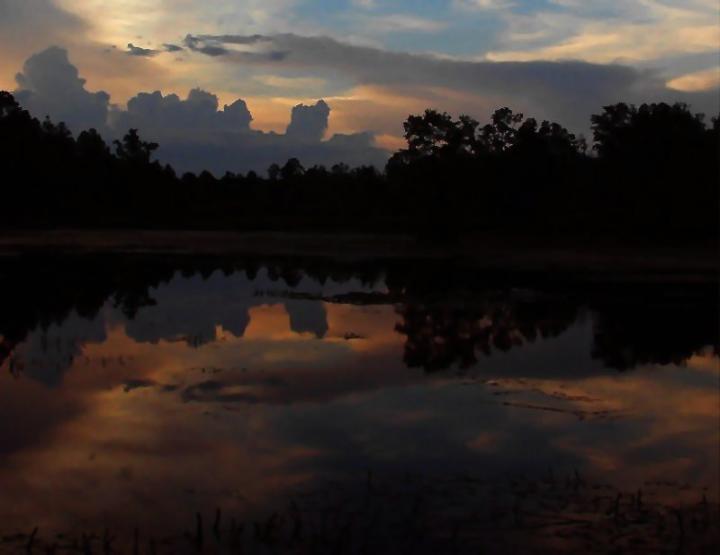 ¿Cuál no es cierto?
Dios es Justo.
Dios es Todopoderoso.
Job es Justo.
108
Destacados del 1er Ciclo
Elifaz
109
Posiciones ofensivas de Joben el 1er Ciclo
Mantiene la inocencia – por ejemplo, 6:10, 24
Anti TdR – 9:22 (comp. 8:20); 10:3
Insulta a amigos – 6:15; 12:2, 5; 13:4
Reta a Dios – 7:17-20…
Pero aún tengo consuelo, Y me regocijo en el dolor sin tregua, Que no he negado las palabras del Santo. (6:10)
Instrúyanme, y yo me callaré; Muéstrenme en qué he errado.… (6:24)
Todo es lo mismo, por tanto digo: “Él destruye al inocente y al impío”. (9:22)
¿Es justo para Ti oprimir, Rechazar la obra de Tus manos, Y mirar con favor los designios de los malos? (10:3)
Dios no rechaza al íntegro, Ni sostiene a los malhechores.(8:20)
Mis hermanos han obrado engañosamente como un torrente,  (6:15)
En verdad que ustedes son el pueblo, Y con ustedes morirá la sabiduría. (12:2)
Porque ustedes son forjadores de mentiras; Todos ustedes son médicos inútiles. (13:4)
¿He pecado? ¿Qué te he hecho, Oh guardián de los hombres? ¿Por qué has hecho de mí Tu blanco, De modo que soy una carga para mí mismo? (7:20)
110
Segundo Ciclo de Discursos (1)
ELIFAZ
15:1-6 	5 	Tus palabras son evidencia de pecaminosidad contra Dios.
15:7-16 	2 	¿Eres tú más sabio que todos los hombres, aun los más viejos, para airarte contra Dios?
15:17-35 	9 	He aprendido que el impío, a causa de su rebelión, sufre mucho. 
JOB
16:1-5 	1 	Pésimos consoladores son; si yo estuviera en su lugar, les consolaría.
16:6-17 	4 	Dios me ha destruido, y mis amigos me han desamparado.
16:18-21 	7	Que mi sangre inocente y mi clamor de angustia intercedan por mí ante Dios.
16:22-17:1 	8 	Unos pocos años más, y la tumba me espera.
17:2-5 	3 	Promete, Dios, que estos hombres no triunfarán.
17:6-16 	6 	Estoy marginado, rodeado de los que niegan lo obvio; no tengo más esperanza que la muerte.
111
Segundo Ciclo de Discursos (2)
BILDAD
18:1-4 	3 	Cálmate. Sé sensible. ¿Por qué nos tratas como a hombres necios?
18:5-21 	6 	La suerte del impío es cierta y terrible: Atrapado, debilitado, aterrorizado y cortado con su descendencia.
JOB 
19:1-6 	2	¿No hay tregua en sus ataques contra mí?
19:7-12 	1 	Aunque me quejo, Dios me ha cercado con castigo.
19:13-22 	4 	Incluso mis amigos y familiares me desprecian.
19:23-27 	5 	Quisiera que hubiera alguna manera de registrar mis reclamos, para que después de mi muerte yo fuera vindicado.
19:28-29 	7 	Si continúan acusándome, deben temer el juicio ustedes mismos.
112
Segundo Ciclo de Discursos (3)
ZOFAR
20:1-11 	4 	Los impíos pueden tener gozo y orgullo momentáneos, pero pronto se desvanece.
20:12-20 	2 	Dios impide que el impío disfrute de todos sus placeres mal adquiridos.
20:21-29 	5 	El terror y la miseria del castigo de Dios serán ineludibles.
JOB
21:1-16 	3	Escúchenme. Mírenme. Ahora piensen en los malvados que viven en prosperidad y paz, mientras blasfeman contra Dios.
21:17-26 	6 	¿Con qué frecuencia son castigados los impíos? Parece no tener sentido quién sufre y quién no.
21:27-34 	1 	Están pensando dentro de sí: “Entonces, Job, ¿qué ha pasado con tus riquezas?” Pero en todo el mundo los hombres malvados viven vidas largas y mueren en paz.
113
Segundo Ciclo de Discursos (3)
ZOFAR
20:1-11 	4 	Los impíos pueden tener gozo y orgullo momentáneos, pero pronto se desvanece.
20:12-20 	2 	Dios impide que el impío disfrute de todos sus placeres mal adquiridos.
20:21-29 	5 	El terror y la miseria del castigo de Dios serán ineludibles.
JOB
21:1-16 	3	Escúchenme. Mírenme. Ahora piensen en los malvados que viven en prosperidad y paz, mientras blasfeman contra Dios.
21:17-26 	6 	¿Con qué frecuencia son castigados los impíos? Parece no tener sentido quién sufre y quién no.
21:27-34 	1 	Están pensando dentro de sí: “Entonces, Job, ¿qué ha pasado con tus riquezas?” Pero en todo el mundo los hombres malvados viven vidas largas y mueren en paz.
114
[Speaker Notes: Uno es el aparente “movimiento” en la posición de Zofar en su último discurso (capítulo 20, comenzando aproximadamente en el v. 4). ¿Alguien recuerda cuál fue su posición suavizada? 4¿Acaso sabes esto, que desde la antigüedad, Desde que el hombre fue puesto sobre la tierra, 5  Es breve el júbilo de los malvados, Y un instante dura la alegría del impío? 
2) El 2do es la respuesta de Job (cap. 21), donde Job presenta sus argumentos más poderosos sobre la injusticia en el mundo:
7– los malvados viven en…13– viven en la prosperidad y mueren en paz
14– rechazan a Dios, y (15) rechazan el “Teol. De retribución” diciendo: “¿Qué ganaríamos con rogarle? 17– “¿Cuántas veces es apagada la lámpara…?” (cita de Bildad- 18:5) “¿Por qué castiga a los hijos (¡¿?!)”
29– “¡Todo el mundo lo sabe!” 31– ¿Quién le paga? 34– “¡Sus respuestas están llenas de falsedad!”.
Una discusión más completa de lo que Job comenzó a argumentar en 9:22-24: “Todo es lo mismo, por tanto digo: “Él destruye al inocente y al impío”. 23  Si el azote mata de repente, Él se burla de la desesperación del inocente. 24  La tierra es entregada en manos de los impíos; Él cubre el rostro de sus jueces; Si no es Él, ¿entonces quién será? ”]
Capas de preguntas
Pregunta
Suposición
Dios castiga [sólo] a los hombres malvados.
Dios a veces permite que las personas justas sufran(por buenas razones).
Dios a veces permite que prosperen los hombres malvados (por buenas razones).
Dios siempre hace las cosas más sabias y justas.
Dios es digno de ser servido por lo que Él es.
¿Qué hizo mal Job?

¿Por qué permitió Dios que Job sufriera?

¿Por qué Dios permite que los malvados prosperen?

¿Por qué no responde Dios a Job?
¿Por qué Job sirve a Dios?
¿Por qué sirvo yo a Dios?…
115
El concepto de Job sobre la muerte
La muerte es permanente: No hay reencarnación. (14:13,14; 16:22)
No hay contacto con este mundo.(14:21)
Descanso, oscuridad y paz.(3:11-19; 10:20-22)
Un tiempo de evaluación final de Dios de un hombre. (19:23-27; ¿14:16,17?)
Un hombre está en la presencia de Dios (¿?)(19:27)
116
Calendario del curso
117
Catecismo de la clase de Job
La pregunta de Satanás (afirmación)
La pregunta de la esposa de Job
Significado de "integridad"
Lo que más temía Job
Qué significa 'maldecir a Dios'
La Teología de la Retribución (TdR)
Fuentes para TdR
Las 3 suposiciones (contradictorias)
La visión de Elifaz
Lo que hicieron mal los amigos de Job
Lo que Job hizo mal
La pregunta de Dios
¿Teme Job a Dios de balde?
¿Aún conservas tu integridad?
Totalidad, plenitud, perfección.
Pérdida de la relación con Dios.
Decir adiós a (rechazar) Dios
hacer el bien bendecido
hacer el mal castigado
Observación, sabios, visión, ‘dichos'
Dios es Justo 
Dios es Todopoderoso
Job es justo
¿Es el mortal justo delante de Dios?
Presunción de hablar (erróneamente) por Dios
118
Estructura de Job*
Conclusión: La vida de Job después(42:7-17)
Discursos(1:6 - 42:6)
Introducción: La vida de Job antes (1:1-5)
Entrevistas:Dios y Satanás(1:6-2:13)
Entrevistas:Dios y Job(38:1 - 42:6)
Interludio:Discursos de Eliú (32-37)
Diálogo:Job y amigos (3 - 31)
Primera
Segunda
Primera
Segunda
Jehová
Job
Jehová
Job
Entrevista
Aflicción
Reacción
Entrevista
Aflicción
Reacción
Interludio: Himno de Sabiduría (28)
La defensa final de Job (29 - 31)
Declaración de apertura de Job (3)
Ciclos de Debates (4-27)
Sabiduríadel hombre
Sabiduría de Dios
1er (4-14)
2do (15-21)
3er (22-27)
Elifaz
Job
Bildad
Job
Zofar
Job
Elifaz
Job
Bildad
Job
(6) a los
amigos
(7) a
Dios
Elifaz
Job
Bildad
Job
Zofar
Job
*principalmente de Job, Francisco Andersen
119
Los argumentos en evolución
Job cuestiona la teología de la retribución
"Estoy recibiendo algo que no merezco". (6:2,3)
(Aunque haya pecado, ¿eso merece este castigo?)
(¿Qué le importa realmente a Dios, incluso si he pecado? – 7:17-20)
“Dios destruye al impío y al inocente” (9:22-24)
“Los impíos están tranquilos” (12:5,6)
“Los impíos viven y se hacen más fuertes” (21:7)
“Muchas personas inocentes sufren… y ¡Dios no lo arregla! (24:4-12)
Job afirma su propia justicia.
“Mi castigo pesa más que cualquier pecado que haya cometido”. (6:2,3)
“¿Tengo algún pecado?” (6:30)
“Muéstrenme mi pecado…” (6:30)
“Creo que seré reivindicado algún día…” (16:16ss)
“He sido agraviado por Dios” (19:7,8)
“¡Nunca seré malvado, nunca admitiré que fui malvado!” (27:3-5)
Los migos mencionan los pecados de Job
“Ningún inocente sufre jamás” (4:7)
“Si el impío se arrepiente, Dios lo restaurará” (5:8,18)
“Tus hijos pecaron, por eso fueron puestos a muerte” (8:4)
“Dios ha olvidado incluso algunos de tus pecados” (11:6)
“Debes arrepentirte” (11:13,14)
“Tus palabras son pecaminosas (o prueba de tu pecaminosidad)” (15:6)
“Tu has pecado de esta manera…” (22:5ss)
120
Reto y respuesta
121
[Speaker Notes: Estos son algunos de los puntos señalados por los amigos y las respuestas de Job. Un tema interesante que sigue surgiendo es cómo cada hombre ve el poder de Dios. Veremos más de eso en el 3er ciclo... Todos parecen estar de acuerdo en que Dios es omnisciente y todopoderoso.

¿Ves alguna diferencia en la forma en que hablan de la trascendencia de Dios? …o los puntos que hacen sobre Él?

Antes de comenzar de nuevo en el 3er ciclo, quiero repasar 2 cosas (siguiente tabla)…]
Tercer Ciclo de Discursos (1)
ELIFAZ
22:1-11 	7 	Debes haber sido cruel y deshonesto con los menos afortunados.
22:12-20 	11 	Crees que Dios está lejos y no te verá, pero él ve y castiga a los impíos.
22:21-30 	5 	Debes arrepentirte, y Dios te librará.

JOB
23:1-9 	12 	Si solo pudiera acercarme a Dios con mi caso... Pero no lo puedo encontrar.
23:10-17 	14 	Sin embargo, Dios sabe y controla todo lo que me sucede.
24:1-12 	4 	Los impíos parecen seguir sin impedimento mientras que las oraciones de los afligidos no son escuchadas.
24:13-17 	8 	Además, muchas otras clases de maldad se hacen en secreto y ni siquiera las ven los hombres.
24:18-25 	10 	La única destrucción que sufren los impíos es la muerte eventual, quizás después de una larga vida.
122
[Speaker Notes: Eso nos lleva al tercer ciclo. Cubrimos Elifaz la semana pasada. Puntos clave de Elifaz son:
Él pregunta (v 3) si la fidelidad de Job beneficia o agrada a Dios. -- perspectiva interesante de la relación de Dios con los hombres.
Él, muy amablemente, le da a Job una lista de pecados (6-9) y dice que es por eso que Job está sufriendo (10-11).
Acusa a Job de pensar que Dios no puede verlo (13), como todos los demás hombres malvados que quieren que Dios los deje en paz (17)
Finalmente le da a Job otra serie de afirmaciones sientonces (Por ejemplo vv. 23ss: “Si regresas, serás restaurado, etc.”)

Esta noche veremos la respuesta de Job... Vamos a terminar el ejercicio de emparejamiento luego vamos a mirar el texto.
V 1-9 – quizás en respuesta a la acusación de que cree que Dios no lo ve, Job dice que quiere encontrar y hablar con Dios.
Ir al vídeo…]
Tercer Ciclo de Discursos (2)
BILDAD
25:1-6 	2 	¡Jehová es alto! El hombre nunca puede ser justo o limpio ante Él.
“En verdad yo sé que es así, Pero ¿cómo puede un hombre ser justo delante de Dios? 
3  Si alguien quisiera discutir con Él, No podría contestar ni una vez entre mil”.  (9:1-2)
4¿Cómo puede un hombre, pues, ser justo con Dios? ¿O cómo puede ser limpio el que nace de mujer? 
5  Si aun la luna no tiene brillo Y las estrellas no son puras a Sus ojos, 
6  ¡Cuánto menos el hombre, esa larva, Y el hijo del hombre, ese gusano! (25:4-6)

¿Es el mortal justo delante de Dios? ¿Es el hombre puro delante de su Hacedor? (4:17)

14 ¿Qué es el hombre para que sea puro, O el nacido de mujer para que sea justo? 
15  Si Dios no confía en Sus santos, Y ni los cielos son puros ante Sus ojos;  (15:14-15)
123
[Speaker Notes: Noten las palabras del 25:4. ¿Les suena familiar? ¿Dónde?
(4:17 y 15:14 – la visión de Elifaz).
(9:1-2… comentario de Job)
2 «En verdad yo sé que es así, Pero ¿cómo puede un hombre ser justo delante de Dios? 
3  Si alguien quisiera discutir con Él, No podría contestar ni una vez entre mil. 
Recuerden que vimos varios significados que la visión de Elifaz podría tener… (siguiente tabla).]
¿El significado de la visión de Elifaz (4:17)?
¿Es el mortal justo delante de Dios? ¿Es el hombre puro delante de su Hacedor? [4:17]
Todos los hombres han pecado y son malos a los ojos de Dios (Rom 3:23).
No discutas (trates de ocultar tu culpa) con Dios cuando el declara tu culpa (Él lo ha dejado claro al castigarte).
No deberías acusar a Dios de injusticia (¿como en 3:23?).
De nada sirve que una persona intente defender su propia inocencia; no puedes ganar ese (o cualquier) argumento con Dios.
Dios es trascendentalmente más grande (más justo/puro) que Sus seres creados, por lo que son inherentemente malos en comparación.
La justicia de Dios está tan por encima del entendimiento del hombre, que ningún hombre puede alcanzarla.
Ver 15:14
Elifaz, 4:17
Job, 9:1,14,32
Bildad, 25:4
124
Tercer Ciclo de Discursos (2)
BILDAD
25:1-6 	2 	¡Jehová es alto! El hombre nunca puede ser justo o limpio ante Él.
JOB
26:1-14 	15 	El poder y el conocimiento de Jehová se pueden ver en nuestro mundo.
27:1-6 	3 	Mantendré firme mi integridad delante de Dios.
27:7-23 	6 	Los impíos pueden sufrir como yo de la mano de Dios, pero están aterrorizados por lo desesperado que es su situación.
125
Estructura de Job*
Conclusión: La vida de Job después(42:7-17)
Discursos(1:6 - 42:6)
Introducción: La vida de Job antes (1:1-5)
Entrevistas:Dios y Satanás(1:6-2:13)
Entrevistas:Dios y Job(38:1 - 42:6)
Interludio:Discursos de Eliú (32-37)
Diálogo:Job y amigos (3 - 31)
Primera
Segunda
Primera
Segunda
Jehová
Job
Jehová
Job
Entrevista
Aflicción
Reacción
Entrevista
Aflicción
Reacción
Interludio: Himno de Sabiduría (28)
La defensa final de Job (29 - 31)
Declaración de apertura de Job (3)
Ciclos de Debates (4-27)
Sabiduríadel hombre
Sabiduría de Dios
1er (4-14)
2do (15-21)
3er (22-27)
Elifaz
Job
Bildad
Job
Zofar
Job
Elifaz
Job
Bildad
Job
(6) a los
amigos
(7) a
Dios
Elifaz
Job
Bildad
Job
Zofar
Job
*principalmente de Job, Francisco Andersen
126
Definición de “sabiduría”*
Percepción, en general, de las cosas en su verdadera naturaleza y sus causas finales.

*Comentario sobre el Antiguo Testamento, Keil & Delitch, Vol 4, p 105
127
Himno de Sabiduría (capítulo 28)
El hombre puede buscar tesoros valiosos (1-11).
Las gemas y los metales vienen de las profundidades (1-2).
El ingenio y el alcance del hombre son impresionantes (3-6).
Los animales no pueden hacer esta búsqueda (7-8).
La búsqueda del hombre es profunda… (9-11).
La sabiduría no se encuentra así (12-19).
No se encuentra en el mundo natural (12-14).
Su valor está muy por encima de los tesoros terrenales (15-19).
Sólo Dios tiene Sabiduría (20-28).
¿Dónde se encuentra la Sabiduría? (20-21)
Dios la tiene, porque todo lo ve (22-24).
Dios la tiene, porque Él hizo todo (25-27).
La sabiduría del hombre es temer a Dios y evitar el mal (28).
¿Dónde?
¿Dónde?
128
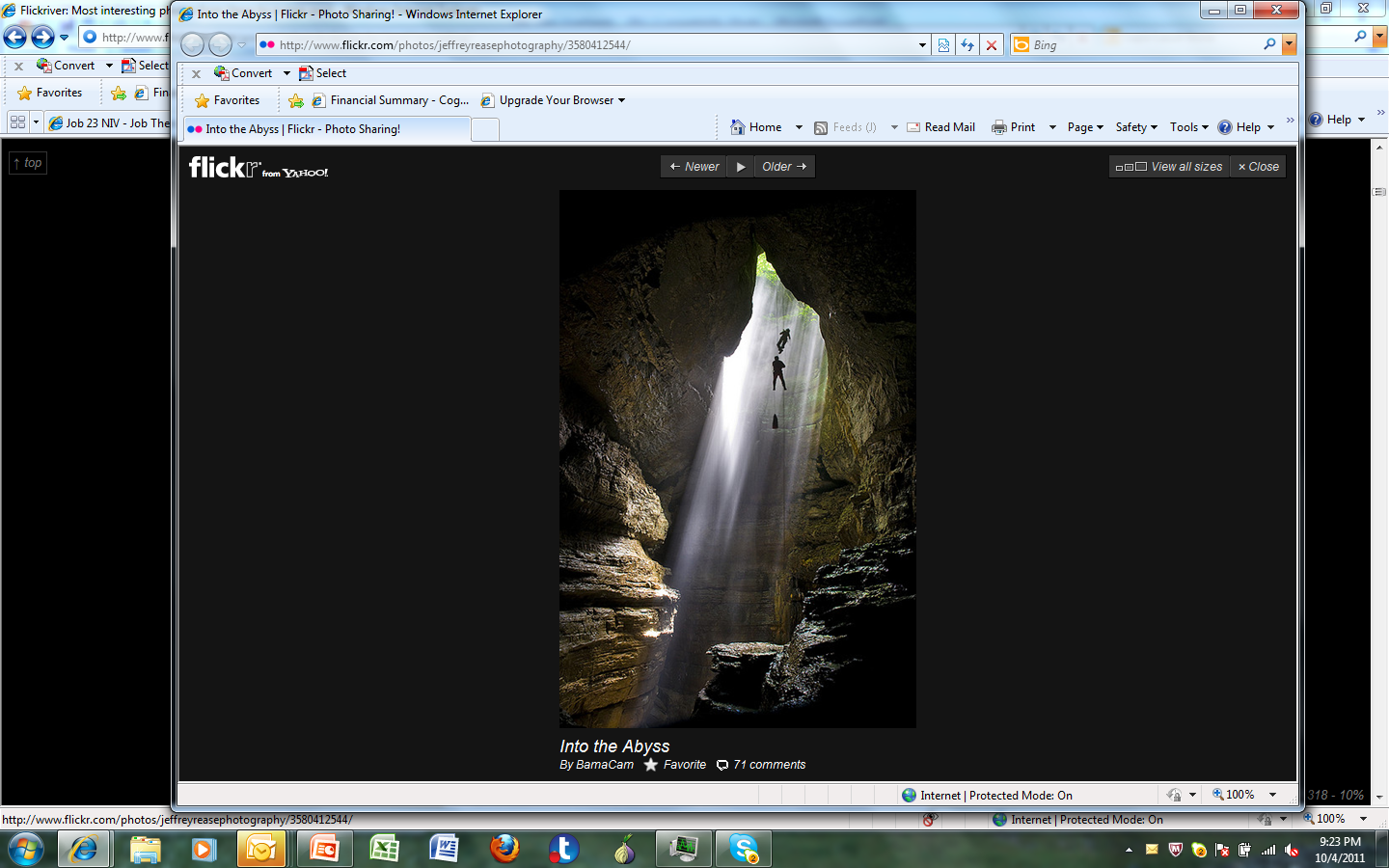 Job 28
1  »Ciertamente hay una mina para la plata, 	Y un lugar donde se refina el oro. 
2  El hierro se saca de la tierra, 
		Y de la piedra se funde el cobre. 
3  El hombre pone fin a las tinieblas, 
		Y hasta los límites más remotos escudriña 
		La roca que está en densa oscuridad. 
4  Abren minas lejos de lo habitado, 
		Olvidado por el pie; 	Suspendidos se balancean lejos de los hombres. 
5  De la tierra viene el alimento, 
		Y abajo está revuelta como por fuego. 
6  Sus piedras son yacimientos de zafiros, 
		Y su polvo contiene oro.
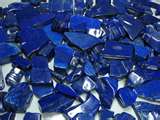 129
Job 28
7  Senda que ave de rapiña no conoce, 	Ni que ojo de halcón ha alcanzado a ver; 
8  Las orgullosas bestias no la han pisado, 	Ni el fiero león ha pasado por ella. 
9  Pone el hombre su mano en el pedernal; 	Vuelca de raíz los montes. 
10  Abre canales en las rocas, 	Y su ojo ve todo lo preciado. 
11  Detiene los arroyos para que no corran, 	Y saca a luz lo oculto.
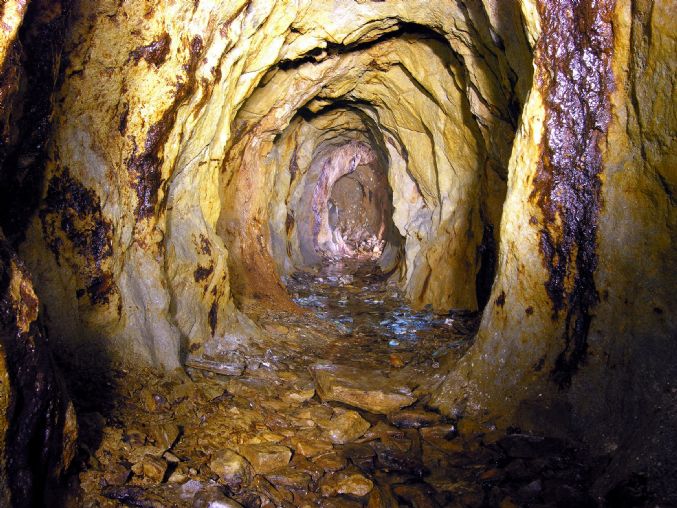 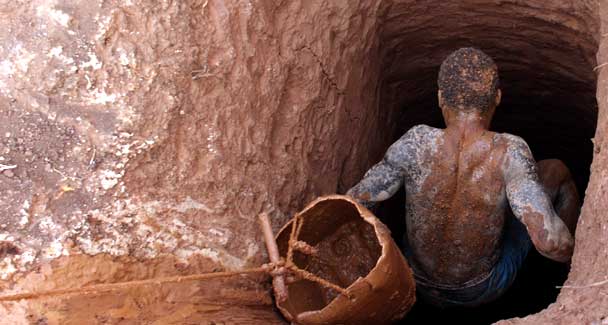 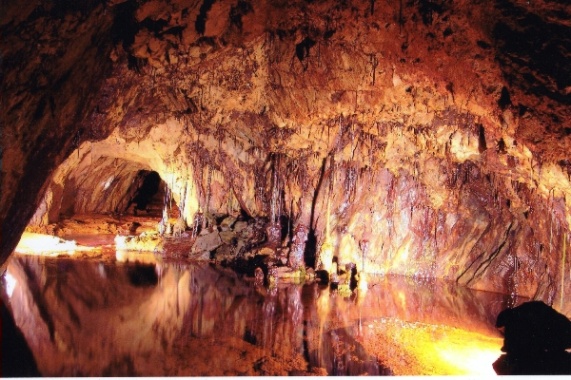 130
Job 28
12 Pero la sabiduría, ¿dónde se hallará? ¿Y dónde está el lugar de la inteligencia? 
13  No conoce el hombre su valor, Ni se encuentra en la tierra de los vivientes. 
14  El abismo dice: “No está en mí”; Y el mar dice: “No está conmigo”.
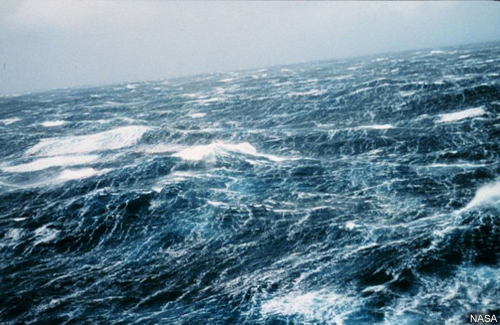 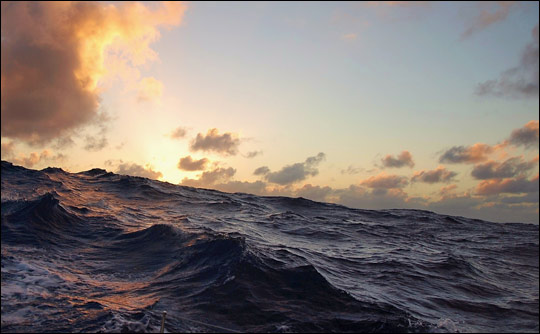 131
Job 28
15  No se puede dar oro puro por ella, 	Ni peso de plata por su precio. 
16  No puede evaluarse con oro de Ofir, 	Ni con ónice precioso, ni con zafiro. 
17  No la pueden igualar ni el oro ni el vidrio, 	Ni se puede cambiar por artículos de oro puro. 
18  Coral y cristal ni se mencionen; 	La adquisición de la sabiduría es mejor que las 	perlas. 
19  El topacio de Etiopía no puede igualarla, 	Ni con oro puro se puede evaluar.
132
Job 28
20  ¿De dónde, pues, viene la sabiduría? 	¿Y dónde está el lugar de la inteligencia? 
21  Está escondida de los ojos de todos los vivientes, 	Y oculta a todas las aves del cielo. 
22  El Abadón y la muerte dicen: 	“Con nuestros oídos hemos oído su fama”.
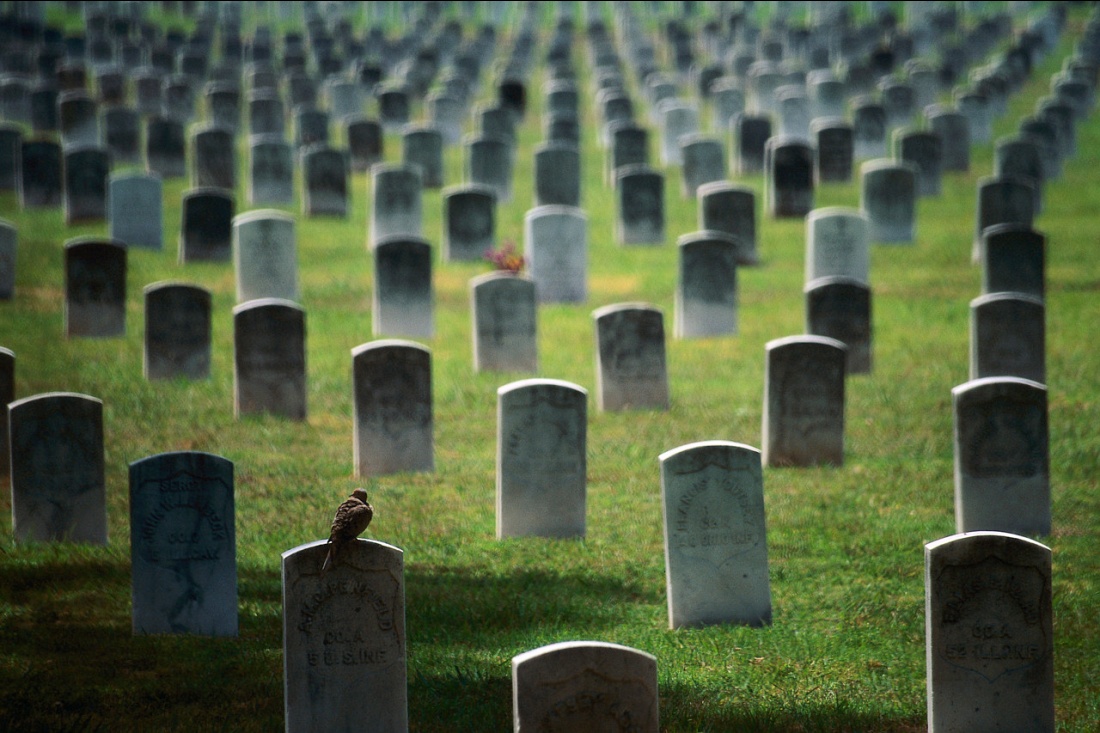 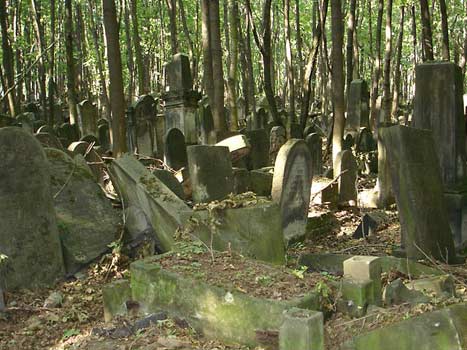 133
Job 28
23 Dios entiende el camino de ella, 	Y conoce su lugar. 
24  Porque Él contempla los confines de la tierra, 
		Y ve todo bajo los cielos. 
25  Cuando Él dio peso al viento 
		Y determinó las aguas por medida; 
26  Cuando puso límite a la lluvia 
		Y camino para el rayo, 
27  Entonces Él la vio y la declaró, 
		La estableció y también la escudriñó.
134
Job 28
28 Y dijo al hombre: 	“El temor del Señor es sabiduría, 	Y apartarse del mal, inteligencia”.
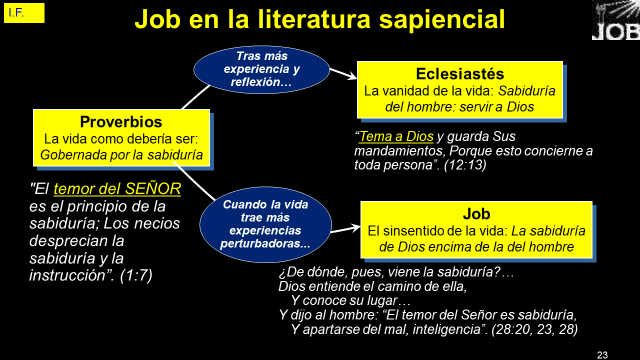 135
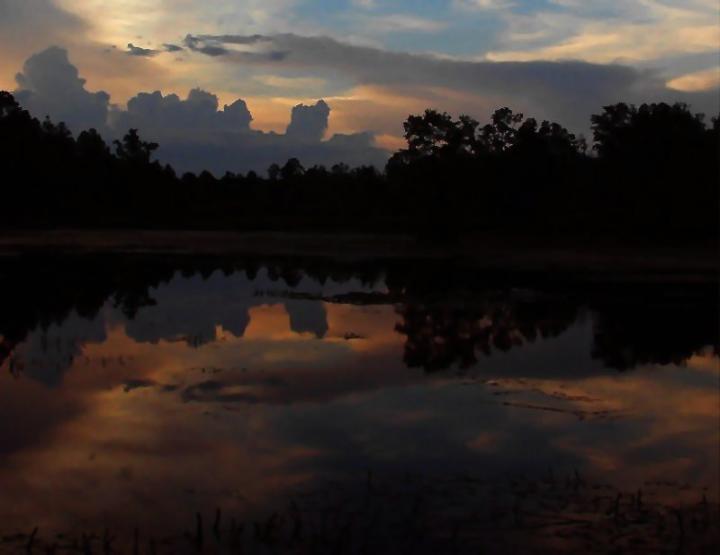 ¿Cuál no es cierto?
Dios es Justo.
Dios es Todopoderoso.
Job es Justo.
136
Interludio y defensa final de Job
(¿Autor?)
28:1-28	1	El hombre puede encontrar tesoros y controlar parte de su mundo, pero no puede encontrar la sabiduría, a pesar de toda su búsqueda.
Job
29:1-25	9	Yo antes era respetado y era misericordioso con los menos afortunados.
30:1-31	13	Ahora soy un marginado, enfermo y miserable.
31:1-40	16	Soy inocente de toda forma de inmoralidad, crueldad, egoísmo… o si no, merezco ser castigado.
137
Calendario del curso
138
Estructura de Job*
Conclusión: La vida de Job después(42:7-17)
Discursos(1:6 - 42:6)
Introducción: La vida de Job antes (1:1-5)
Entrevistas:Dios y Satanás(1:6-2:13)
Entrevistas:Dios y Job(38:1 - 42:6)
Interludio:Discursos de Eliú (32-37)
Diálogo:Job y amigos (3 - 31)
Primera
Segunda
Primera
Segunda
Jehová
Job
Jehová
Job
Entrevista
Aflicción
Reacción
Entrevista
Aflicción
Reacción
Interludio: Himno de Sabiduría (28)
La defensa final de Job (29 - 31)
Declaración de apertura de Job (3)
Ciclos de Debates (4-27)
Sabiduríadel hombre
Sabiduría de Dios
1er (4-14)
2do (15-21)
3er (22-27)
Elifaz
Job
Bildad
Job
Zofar
Job
Elifaz
Job
Bildad
Job
(6) a los
amigos
(7) a
Dios
Elifaz
Job
Bildad
Job
Zofar
Job
*principalmente de Job, Francisco Andersen
139
Discursos de Eliú (1 de 2)
32:6-33:7	a	Los otros han fallado, así que hablo. ¡Job, prepárate para responder!
33:8-11	e	Tú dices: “Soy inocente, pero Dios me trata como a un enemigo prisionero”.
33:12-33	g	El sufrimiento es solo una de las varias formas en que Dios habla para apartar a los hombres del pecado, a fin de salvarlos del abismo.
34:1-9	h	Tú dices: “Tengo razón, pero Dios me ha negado la justicia”.
34:10-30	b	Dios ejerce justicia absoluta, imparcial, instantánea y omnisciente para todos.
34:31-37	j	Job ha añadido rebelión a su pecado, porque no se arrepentirá.
35:1-3	f	Tú dices: “De nada sirve no pecar”.
35:4-16	d	Olvidas que tu pecado o tu justicia no le hacen nada malo o bueno a Dios. Tu arrogancia impide que Dios te escuche.
36:1-26	I	Dios es justo y se preocupa por los hombres. Enseña a los que han pecado (si quieren escuchar) a volverse de su maldad.
36:27-37:24	c	Job, ve y escucha el poder gobernante de Dios en el clima.
140
Eliú responde a Job
Los argumentos de Job
Las respuestas de Eliú
Tu respuesta en el sufrimiento es la clave de tu carácter. (34:36; 35:12)
El sufrimiento es la respuesta de Dios (33:19; 36:16)
Dios responde de muchas maneras. (33:14)
Dios no tiene que responder. (34:29, 23)
Dios no responde a los impíos. (35:13,14)La gracia de Dios se muestra en Sus acciones. (33:30; 36:5)
Soy inocente.
Estoy sufriendo.

Dios no me responde.
Dios usa su poder con crueldad.
141
¿Cómo es diferente Eliú?
Él es más directo en su diálogo
Se dirige tanto a Job como a los amigos de Job. (p. ej., 32:11-13)
Cita declaraciones específicas de Job. (33:9,10,11,13; 35:3)
Se ocupa de algunas de las preguntas difíciles de Job:
¿Por qué no son oídos los oprimidos? (35:12,13; 36:13)
¿Por qué no recibe Job una audiencia con Dios? (34:23)
Él admite que los inocentes pueden ser afligidos. (36:6)
Él dice que Dios expresa la gracia al enviar sufrimiento.
Él enfatiza los propósitos instructivos del sufrimiento.
(33:14,19,29,30) – Dios habla O castiga para hacer volver a un hombre
(36:16,17; y comp. 5:17) – Invitación al arrepentimiento
(36:22) – ¿Quién es un maestro como Él?
Sobre la culpabilidad o inocencia de Job, enfatiza la condición del corazón de Job (36:9,13; 34:37, y comp. el capítulo 22).
(¿?) Sugiere que el pecado de Job es un resultado de su sufrimiento, además de su causa. (34:36,37; 35:9-16)
No responde a la afirmación de Job de estar sin pecado (33:9).
Sugiere que el sufrimiento debe ser preventivo (33:29,30).
142
Calendario del curso
143
Job antes y después
Capítulo 29
Rodeado de Familia
Placeres abundaron
Respetado por los respetables
Se buscaba su opinión y favor
Caritativo para todos
Popular y amado
Poderoso
Capítulo 30
[Familia quitada]
Dolor y miseria ilimitados
Los marginados le faltan respeto
Todos mantienen su distancia
Nadie puede ayudarlo
Detestado
Arrojado, echado, llevado
“…Que Él me pese en balanzas de justicia, Y que Dios conozca mi integridad.  (31:6)
Hebreo “Tam” = (moralmente) piadoso; la raíz (v) es completar, en un sentido bueno o malo…: cumplir, cesar, ser limpio…, haber hecho, (llegar a un, hacer un) fin, llegar a la plenitud, estar totalmente vacío, estar totalmente lleno, ser (hacerse) perfecto, gastarse, perfeccionarse… [Strong]
144
La tormenta (Job 37)
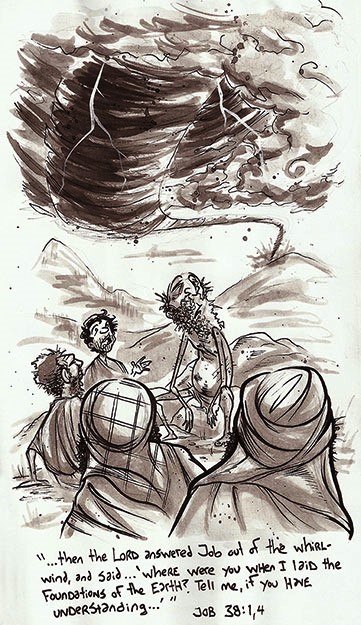 1  Ante esto, también tiembla mi corazón, Y salta de su lugar. 
2  Escuchen atentamente el estruendo de Su voz, Y el rugido que sale de Su boca. 
3  Bajo todos los cielos lo suelta, Y Su relámpago hasta los confines de la tierra. 
4  Tras él, ruge una voz; Truena Él con Su majestuosa voz, Y no retiene los relámpagos mientras se oye Su voz. 
5  Maravillosamente truena Dios con Su voz, Haciendo grandes cosas que no comprendemos. 
6  Porque a la nieve dice: “Cae sobre la tierra”, Y al aguacero y a la lluvia: “Sean fuertes”. 
7  Él sella la mano de todo hombre, Para que todos conozcan Su obra. 
8  La fiera entra en su guarida, Y permanece en su madriguera. 
9  Del sur viene el torbellino, Y del norte el frío. 
10  Del soplo de Dios se forma el hielo, Y se congela la extensión de las aguas. 
11  También Él llena de humedad la densa nube, Y esparce la nube con Su relámpago; 
12  Aquella gira y da vueltas por Su sabia dirección, Para hacer todo lo que Él le ordena Sobre la superficie de toda la tierra. 
13  Ya sea por corrección, o por el mundo suyo, O por misericordia, Él hace que suceda.
145
Catecismo de la clase de Job
La pregunta de Satanás (afirmación)
La pregunta de la esposa de Job
Significado de "integridad"
Lo que más temía Job
Qué significa 'maldecir a Dios'
La Teología de la Retribución (TdR)
Fuentes para TdR
Las 3 suposiciones (contradictorias)
La visión de Elifaz
Lo que hicieron mal los amigos de Job
La pregunta de Dios
Lo que Job hizo mal
¿Teme Job a Dios de balde?
¿Aún conservas tu integridad?
Totalidad, plenitud, perfección.
Pérdida de la relación con Dios.
Decir adiós a (rechazar) Dios
hacer el bien bendecido
hacer el mal castigado
Observación, sabios, visión, ‘dichos'
Dios es Justo 
Dios es Todopoderoso
Job es justo
¿Es el mortal justo delante de Dios?
Presunción de hablar (erróneamente) por Dios
146
Hablando por Dios
5 [Zofar:] Pero, ¡quién diera que Dios hablara, Que abriera Sus labios contra ti 
6  Y te declarara los secretos de la sabiduría! Porque la verdadera sabiduría tiene dos lados. Sabrías entonces que Dios da por olvidada parte de tu iniquidad. 
7  »¿Podrás tú descubrir las profundidades de Dios? ¿Podrás descubrir los límites del Todopoderoso?	(11:5-7)
5 [Job:] 7  ¿Hablarán ustedes por Dios lo que es injusto Y dirán por Él lo que es engañoso? 
8  ¿Mostrarán por Él parcialidad? ¿Lucharán ustedes por Dios? 	
9 ¿Les irá bien cuando Él los escudriñe…?			
									(13:7-8)
147
Hablando por Dios
[Eliú]
3Mis palabras proceden de la rectitud de mi corazón, Y con sinceridad mis labios hablan lo que saben. 
4  [Es] el Espíritu de Dios me ha hecho [me ha movido], Y el aliento del Todopoderoso me da vida [me ha inspirado].  (33:3-4)

2  Espérame un poco, y te mostraré Que todavía hay más que decir en favor de Dios. 
3  Traeré mi conocimiento desde lejos, Y atribuiré justicia a mi Hacedor. 
4  Porque en verdad no son falsas mis palabras; Uno perfecto en conocimiento está contigo.…” (36:1-4)
148
Catecismo de la clase de Job
La pregunta de Satanás (afirmación)
La pregunta de la esposa de Job
Significado de "integridad"
Lo que más temía Job
Qué significa 'maldecir a Dios'
La Teología de la Retribución (TdR)
Fuentes para TdR
Las 3 suposiciones (contradictorias)
La visión de Elifaz
Lo que hicieron mal los amigos de Job
La pregunta de Dios
Lo que Job hizo mal
¿Teme Job a Dios de balde?
¿Aún conservas tu integridad?
Totalidad, plenitud, perfección.
Pérdida de la relación con Dios.
Decir adiós a (rechazar) Dios
hacer el bien bendecido
hacer el mal castigado
Observación, sabios, visión, ‘dichos'
Dios es Justo 
Dios es Todopoderoso
Job es justo
¿Es el mortal justo delante de Dios?
Presunción de hablar (erróneamente) por Dios
149
Calendario del curso
150
Estructura de Job*
Conclusión: La vida de Job después(42:7-17)
Discursos(1:6 - 42:6)
Introducción: La vida de Job antes (1:1-5)
Entrevistas:Dios y Satanás(1:6-2:13)
Entrevistas:Dios y Job(38:1 - 42:6)
Interludio:Discursos de Eliú (32-37)
Diálogo:Job y amigos (3 - 31)
Primera
Segunda
Primera
Segunda
Jehová
Job
Jehová
Job
Entrevista
Aflicción
Reacción
Entrevista
Aflicción
Reacción
Interludio: Himno de Sabiduría (28)
La defensa final de Job (29 - 31)
Declaración de apertura de Job (3)
Ciclos de Debates (4-27)
Sabiduríadel hombre
Sabiduría de Dios
1er (4-14)
2do (15-21)
3er (22-27)
Elifaz
Job
Bildad
Job
Zofar
Job
Elifaz
Job
Bildad
Job
(6) a los
amigos
(7) a
Dios
Elifaz
Job
Bildad
Job
Zofar
Job
*principalmente de Job, Francisco Andersen
151
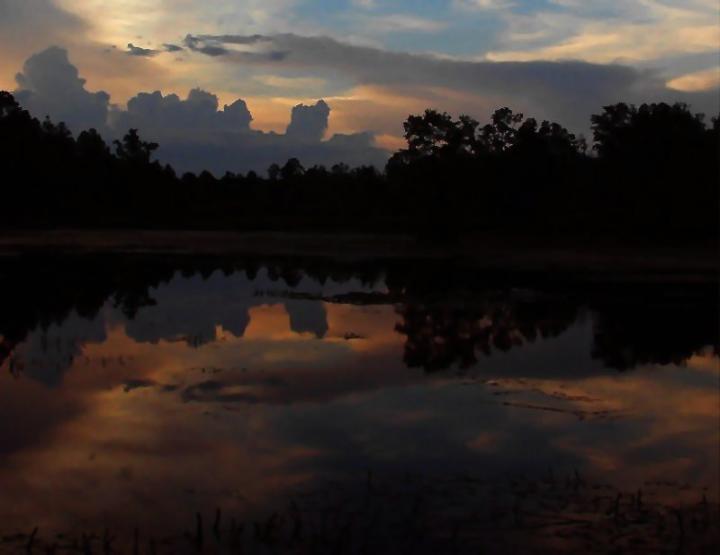 ¿Cuál no es cierto?
Dios es Justo.
Dios es Todopoderoso.
Job es Justo.
152
Las acusaciones de Job contra Dios
9:24 La tierra es entregada en manos de los impíos; Él cubre el rostro de sus jueces; Si no es Él, ¿entonces quién será? 
19:16 – “…Sepan ahora que Dios me ha agraviado Y me ha envuelto en Su red. 7  Yo grito: “¡Violencia!”, pero no obtengo respuesta; Clamo pidiendo ayuda, pero no hay justicia”. 
27:2 – “¡Vive Dios, que ha quitado mi derecho, Y el Todopoderoso, que ha amargado mi alma! ...” (y véase Eliú, en 34:5)
24:12 – “…claman las almas de los heridos, Pero Dios no hace caso a su súplica”.
153
El reto final de Job
“¡Quién me diera que alguien me oyera! Aquí está mi firma. ¡Que me responda el Todopoderoso! Y la acusación que ha escrito mi adversario, 
36  Ciertamente yo la llevaría sobre mi hombro, Y me la pondría como una corona. 
37  Del número de mis pasos yo le daría cuenta, Como a un príncipe me acercaría a Él. …”
154
Pregunta(s) de Dios…
38:2-3	¿Quién es este que oscurece el consejo Con palabras sin conocimiento? Ciñe ahora tus lomos como un hombre, Y Yo te preguntaré, y tú me instruirás. 
40:2 	¿Podrá el que censura discutir con el Todopoderoso? El que reprende a Dios, responda a esto. 
40:7-8 	Ciñe ahora tus lomos como un hombre; Yo te preguntaré, y tú me instruirás. ¿Anularás realmente Mi juicio? ¿Me condenarás para justificarte tú?
155
El 1er discurso de Jehová
Texto 	Elemento de la naturaleza 	Metáfora utilizada 	Atributo de Dios implícito
38:4-7 	Fundación de la tierra 	Construir un edificio 	Planificación, control
38:8-11 	Mar 			Dar a luz y poner límites 	Planifica, habilidad de fijar límites
38:12-15 	Amanecer 		Sacudir las arrugas 	Ordena la naturaleza (influir en los hombres)
38:16-18 	Profundidades del mar/tierra 	Gira de mundos invisibles 	Comprende vastas extensiones
38:19-21 	Luz/Oscuridad 		Encontrar su 'hogar' 	Conoce los orígenes de lo no material
38:22-24 	Nieve y Tormentas 	Almacén/Armería 	Conoce la fuente de las tormentas
38:25-30 	Lluvia e hielo 		Padre y madre 		Origen del agua, etc.
Texto 	Elemento de la naturaleza 	Reto emitido 		Atributo de Dios implícito
38:31-33 	Estrellas 			¿Puedes moverlas? 	Orden, dominio
38:34-38 	Nubes, Lluvia 		¿Te obedecen a ti?	Control, entendimiento
38:39-41 	Leones 			¿Los alimentas? 		Cuida del reino animal
39:1-4 	Cabras montesas 		¿Cuidas los nacimientos? 	Cuida de los detalles de la naturaleza
39:5-8 	Asnos monteses 		¿Quién los dejó libres? 	Controla cosas que el hombre no
39:9-12 	Búfalo 			¿Te servirá? 		Controla cosas que el hombre no
39:13-18 	Avestruz 		(¿Entiendes?) 		Hace cosas desconcertantes
39:19-25 	Caballo 			¿Le das su fuerza? 	La fuerza de Dios en la creación.
39:26-30 	Gavilán y Águila 		¿Vuelan por tu sabiduría? 	La sabiduría de Dios al crear
¿QUIÉN?
¿PUEDES TÚ?
COSAS VIVAS
156
Trata a sus hijos con crueldad, como si no fueran suyos; Aunque su trabajo sea en vano, le es indiferente; 
Porque Dios le ha hecho olvidar la sabiduría, Y no le ha dado su porción de inteligencia. 
Pero cuando se levanta en alto,
Baten alegres las alas del avestruz,
¿Acaso con el ala y plumaje del amor?
Porque abandona sus huevos en la tierra, Y sobre el polvo los calienta; 
Se olvida de que algún pie los puede aplastar, O una bestia salvaje los puede pisotear.
Se burla del caballo y de su jinete.
157
Dios en la naturaleza
38:13 “…de ella sean sacudidos los impíos.
Creación(tierra y mar)38:4-14
38:23 “..reservado para… guerra y batalla.
Entendimiento
(profundidades, luz) 38:16-24
38:26 “…tierra despoblada…”
38:36 “…sabiduría en lo más íntimo del ser”.
Control
(estrellas, nubes)38:25-36
39:7 “…No escucha…al arriero…”
Provisión
(lluvia y comida)38:36-41
Existe una relación entre el orden natural y el orden moral. Ambos tienen el mismo origen, y fuerza sustentadora y rectora, complejidad y poder... todo fuera de la comprensión del hombre.
Planificación y propósito
(animales)39:1-18
158
Catecismo de la clase de Job
La pregunta de Satanás (afirmación)
La pregunta de la esposa de Job
Significado de "integridad"
Lo que más temía Job
Qué significa 'maldecir a Dios'
La Teología de la Retribución (TdR)
Fuentes para TdR
Las 3 suposiciones (contradictorias)
La visión de Elifaz
Lo que hicieron mal los amigos de Job
La pregunta de Dios
Lo que Job hizo mal
¿Teme Job a Dios de balde?
¿Aún conservas tu integridad?
Totalidad, plenitud, perfección.
Pérdida de la relación con Dios.
Decir adiós a (rechazar) Dios
hacer el bien bendecido
hacer el mal castigado
Observación, sabios, visión, ‘dichos'
Dios es Justo 
Dios es Todopoderoso
Job es justo
¿Es el mortal justo delante de Dios?
Presunción de hablar (erróneamente) por Dios
¿Quién es éste que oscurece el consejo,con palabras sin conocimiento?
Exigió respuestas de Dios (“…anularás mi justicia”)
159
Calendario del curso
160
2do discurso de Jehová (40)
7	Ciñe ahora tus lomos como un hombre; Yo te preguntaré, y tú me instruirás. 
8  ¿Anularás realmente Mi juicio? ¿Me condenarás para justificarte tú? …

15	Mira a Behemot, al cual hice como a ti, Que come hierba como el buey. ...

19	Es la primera de las obras de Dios; Que solo su hacedor le acerque su espada.
161
Las bestias
Behemot
behêmôth (1 ocurre.)
Derivación egipcia: un buey de agua
Leviatán
livyâthân (6 ocurren.)
Un animal envuelto, es decir, una serpiente (cocodrilo o algún otro monstruo marino grande)
en sentido figurado la constelación del dragón; también como símbolo de Babilonia
162
Leviatán
Maldíganla los que maldicen el día, 	Los que están listos para despertar a Leviatán. (Job 3:8)

¡Cuán numerosas son Tus obras, oh SEÑOR! 	Con sabiduría las has hecho todas; 	Llena está la tierra de Tus posesiones. 
25  He allí el mar, grande y anchuroso, 	En el cual se mueve un sinnúmero 	De animales tanto pequeños como grandes. 
26  Allí surcan las naves, 	Y el Leviatán que hiciste para que jugara en él.  (Sal 104:24-26)

1 Aquel día el SEÑOR castigará 	Con Su espada inflexible, grande y poderosa, A Leviatán, serpiente huidiza, 	A Leviatán, serpiente tortuosa, 
Y matará al dragón que vive en el mar. (Isaías 27:1)

Tú dividiste el mar con Tu poder; 	Quebraste las cabezas de los monstruos en las aguas. 
14  Tú aplastaste las cabezas de Leviatán; 	Lo diste por comida a los moradores del desierto. (Sal 74:13-14)
…Un gran dragón rojo que tenía siete cabezas y diez cuernos, y sobre sus cabezas había siete diademas…Y fue arrojado el gran dragón, la serpiente antigua que se llama Diablo y Satanás, el cual engaña al mundo entero. (Apoc. 12:3,9)
163
El 2do discurso de Jehová (41)
1 ¿Sacarás tú a Leviatán con anzuelo...?… 
8Pon tu mano sobre él; Te acordarás de la batalla y no lo volverás a hacer. 
9  Falsa es tu esperanza; Con solo verlo serás derribado. 
10  Nadie hay tan audaz que lo despierte; ¿Quién, pues, podrá estar delante de Mí? 
11  ¿Quién me ha dado algo para que Yo se lo restituya? Cuanto existe debajo de todo el cielo es Mío.
164
Job 40:7-14
7 Ciñe ahora tus lomos como un hombre; Yo te preguntaré, y tú me instruirás. 
8  ¿Anularás realmente Mi juicio? ¿Me condenarás para justificarte tú? 
9  ¿Acaso tienes tú un brazo como el de Dios, Y truenas con una voz como la suya? 
10  »Adórnate ahora de majestad y dignidad, Y vístete de gloria y de esplendor. 
11  Derrama los torrentes de tu ira, Mira a todo soberbio y abátelo, 
12  Mira a todo soberbio y humíllalo, Y pisotea a los impíos donde están. 
13  Escóndelos juntos en el polvo; átalos en el lugar oculto. 
14  Entonces Yo también te confesaré Que tu mano derecha te puede salvar.
¿Es el mortal justo delante de Dios? ¿Es el hombre puro delante de su Hacedor?  
	(4:17)
165
Respuestas de Job (42:2-6)
2  Yo sé que Tú puedes hacer todas las cosas, Y que ninguno de Tus propósitos puede ser frustrado. 
3  “¿Quién es este que oculta el consejo sin entendimiento?”. Por tanto, he declarado lo que no comprendía, Cosas demasiado maravillosas para mí, que yo no sabía. 
4  “Escucha ahora, y hablaré; Te preguntaré y Tú me instruirás”. 
5  He sabido de Ti solo de oídas, Pero ahora mis ojos te ven. 
6  Por eso me retracto, Y me arrepiento en polvo y ceniza».
166
Catecismo de la clase de Job
La pregunta de Satanás (afirmación)
La pregunta de la esposa de Job
Significado de "integridad"
Lo que más temía Job
Qué significa 'maldecir a Dios'
La Teología de la Retribución (TdR)
Fuentes para TdR
Las 3 suposiciones (contradictorias)
La visión de Elifaz
Lo que hicieron mal los amigos de Job
La pregunta de Dios
Lo que Job hizo mal
¿Teme Job a Dios de balde?
¿Aún conservas tu integridad?
Totalidad, plenitud, perfección.
Pérdida de la relación con Dios.
Decir adiós a (rechazar) Dios
hacer el bien bendecido
hacer el mal castigado
Observación, sabios, visión, ‘dichos'
Dios es Justo 
Dios es Todopoderoso
Job es justo
¿Es el mortal justo delante de Dios?
Presunción de hablar (erróneamente) por Dios
¿Quién es éste que oscurece el consejo,con palabras sin conocimiento?
Exigió respuestas de Dios (“…anularás mi justicia”)
167
El Señor responde a Job
La respuesta de Dios
Relevancia
Dios habla (42:7,8), y llama a Job "Mi siervo".
Dios está consciente de y en control de todo el mundo.
Job es ignorante de procesosnaturales. 
La fuerza, cuidado y sabiduría de Dios se ven en la naturaleza.
Job no puede domar (controlar) la creación/criaturas de Dios
Job todavía está en comunión con Dios.
Dios estuvo ahí todo el tiempo...
Dios sabe y le importa lo que pasa, y guía los sufrimientos de Job.
Los planes de Dios están más allá del entendimiento del hombre. Job no debe esperar entender el trato de Dios con él.

Estas cualidades demuestran que Dios tiene planes omniscientes.
Job no debe esperar controlar o predecir las acciones de Dios.
168
Job y sus amigos
¿Qué hicieron mal los amigos de Job?
Acusaron (juzgaron) falsamente a Job de pecaminosidad.
Cerraron sus mentes a los hechos y la lógica contradictorios.
Sobrestimaron su propia comprensión de la Verdad:
Afirmaron saber por qué Job estaba sufriendo.
Intentaron explicar las acciones de Dios y Sus acciones basándose únicamente en su propia experiencia y sabiduría.“…no han hablado de Mí lo que es recto…” (42:8)
¿Qué hizo mal Job?
Cuestionó la justicia de las acciones de Dios.
Exigió una explicación de Dios.
169
Job y sus amigos
¿Qué hizo bien Job?
No maldijo (renunció) a Dios.
No esperaba ni exigió restauración.
No pretendió entender.
Su fe perduró, aunque no fue apoyada por:
Bendiciones de Dios (evidencia de la aprobación de Dios)
Revelación (explicación de Dios)
Tradición/Filosofía (explicación del hombre)
Experiencia personal (precedentes en vida)
Esperanza (promesa de alivio o recompensa por perseverar)
Apoyo humano (para simpatizar y defenderlo)
Compañerismo (alguien con quien compartir el sufrimiento)
170
Dios – que no cambia
Comunión
Integridad
Lo que soy
Temor de Dios
El pecado, el sufrimiento y los planes de Dios
Nuestra "sabiduría" es 'temer a Dios y apartarnos del mal' (Job 28:28). La integridad (totalidad) ilustrada por Job nos hace impermeables al pecado y al sufrimiento del mundo caído.
Mi salud
Mi familia
Mis amigos
Mis aptitudes
Lo que soy
Lo que tengo
Lo que otros piensan de mí
171
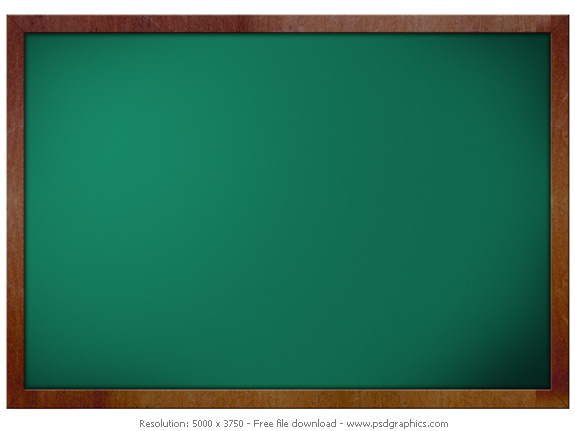 Pensamientos recopilados
Satanás: ¿Acaso teme Job a Dios de balde?
Lo que más temía Job: la separación de Dios
La integridad de Job: Inculpabilidad, Perfección, Plenitud, Completitud
Elifaz: [TdR:] ¿Dónde han sido destruidos los rectos? (4:7)
Elifaz: '¿Es el mortal justo delante de Dios?' (4:17)
Amigos: [TdR:] Si vuelves, [entonces] serás restaurado (22:23)
Amigos: Hablan acerca de Dios (p. ej., 13:7; 42:7) y por Dios (p. ej., 36:2)
Job: Habla a Dios — Pero exige una explicación de Dios:
“¿Por qué no se reserva los tiempos [Dios, para el juicio]?” (24:1)
Autor: Dios entiende el camino de [la Sabiduría],y conoce su lugar.Porque Él contempla los confines de la tierra,Y ve todo bajo los cielos. (28:23,24)
Autor: Y dijo al hombre: “El temor del Señor es sabiduría, Y apartarse del mal, inteligencia”». (28:28)
Jehová: ¿Quién es este que oscurece el consejo Con palabras sin conocimiento? 
Jehová: ¿Anularás realmente Mi juicio? ¿Me condenarás para justificarte tú?  (40:8)
Jehová: ¿Quién me ha dado algo para que Yo se lo restituya? (41:11)
172
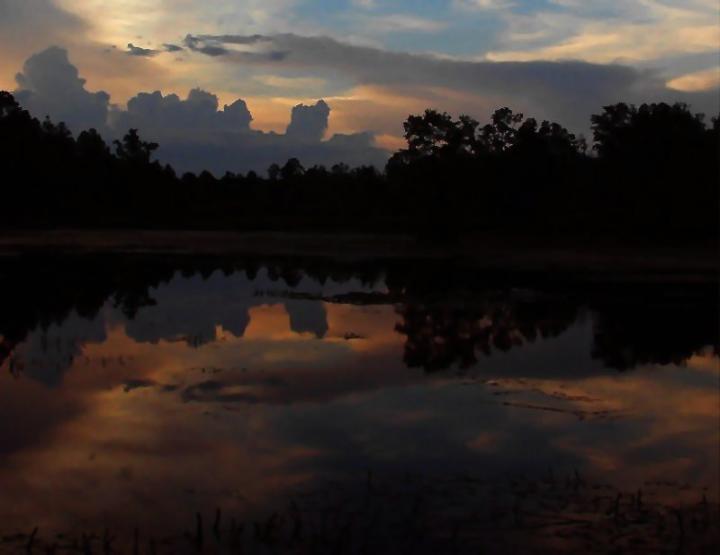 ¿Cuál no es cierto?
Dios es Justo.
Dios es Todopoderoso.
Job es Justo.
173
¿Cuál no es cierto?
Dios es recto, justo, amoroso, bueno...
Dios es todopoderoso.
La gente buena sufre.
¿Qué entendemos por “justo, recto, bueno, amoroso…”?
¿Con qué criterio juzgamos lo que es justo, amoroso, bueno...?
¿Es posible que a veces no sepamos lo que es amoroso y justo para todos los involucrados?
(Recuerden la visión de Elifaz)
¿Es el mortal justo delante de Dios? ¿Es el hombre puro delante de su Hacedor? (4:17)
¿Nos gustaría tener un Dios que solo hace cosas que entendemos, que siempre responde como predecimos (y aprobamos)?
¿Qué límites le pondría eso a Dios, si fuera así?
174
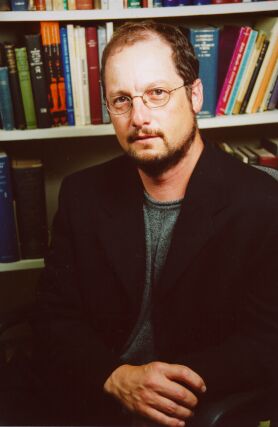 Bart Ehrman*
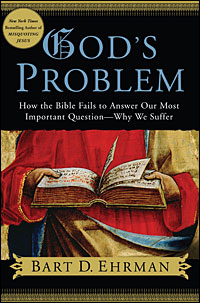 “Si hay un Dios omnipotente y benevolente en este mundo, ¿por qué hay tanto dolor insoportable y sufrimiento indecible? El problema del sufrimiento me ha perseguido durante mucho tiempo”.

“…Eventualmente, sin embargo, me sentí obligado a dejar el cristianismo por completo. … En particular, ya no podría explicar cómo puede haber un Dios bueno y todopoderoso involucrado activamente con este mundo, dado el estado de las cosas. Para muchas personas que habitamos este planeta, la vida es un pozo negro de miseria y sufrimiento. Llegué a un punto en el que simplemente no podía creer que hay un Gobernante bueno y bondadoso que está a cargo de ella”.
El problemade Dios
*Ehrman, autor de Citando mal a Jesús y más de una docena de otros libros, preside el departamento de estudios religiosos de la Universidad de Carolina del Norte en Chapel Hill.
175
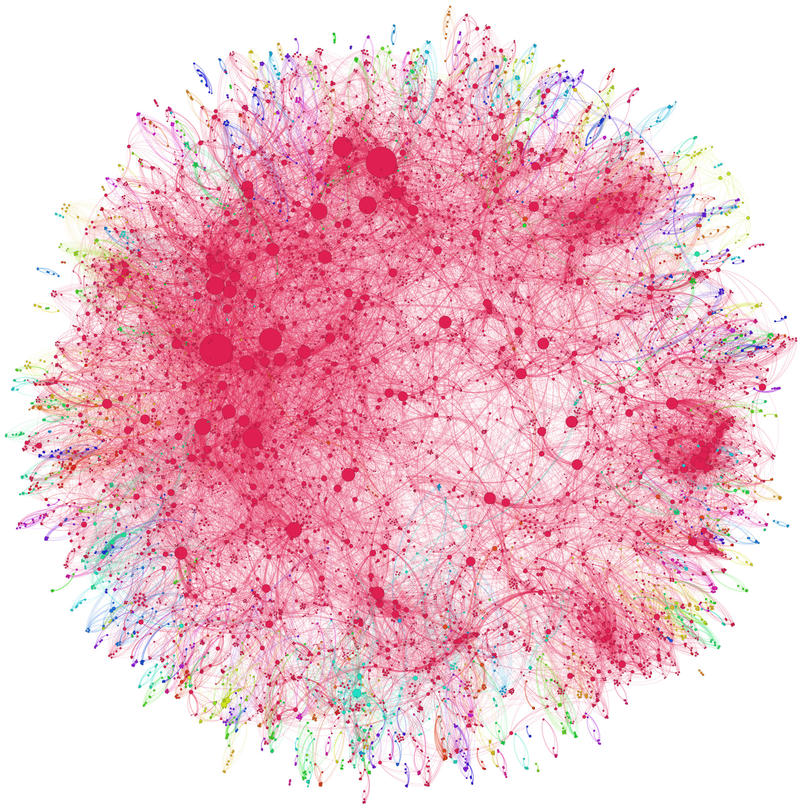 Mapa de conexiones
Red de coautoría de 8.500 médicos y científicos que publicaron sobre el virus de la hepatitis C entre 2008 y 2012, y las casi 60.000 relaciones de coautoría entre ellos.
176
La teología de la retribución
Afirmación:
Los hombres justos son recompensados ​​con bendiciones.
Los hombres malvados son castigados con sufrimiento.
Corolario:
Un hombre que sufre ha hecho el mal.
Un hombre que está prosperando sólo ha hecho bien.
177
Problemas con la teología de la retribución
Hay mucha evidencia contradictoria.
Lleva a conclusiones erróneas.
Una medida falsa de la verdad o la inocencia
No permite el "Siervo Sufriente"(José, Moisés, Profetas, Mesías, cristianos)
Hay otras razones para sufrir
Hace (requiere) que Dios (sea) predecible por el hombre.
Dentro del alcance de la comprensión del hombre.
Tiene que responder a la razón del hombre (y su aprobación)
178
Haciendo que Dios tenga que responder al hombre
Si Dios [me amara] fuera realmente bueno, no habría permitido….
Si Dios quiere que esto suceda, Él nos lo mostrará por medio de...
Ahora sé por qué Dios envió [esta tragedia/esta bendición].
Dios es un Dios amoroso, por lo que no condenaría a un buen hombre solo porque no fue bautizado […o vivió en África, etc.…]
d. Es difícil para mí creer que Dios permitiría que una persona que vive correctamente tenga tantos problemas.
e. El SIDA es el juicio de Dios sobre la maldad de nuestra época.
f.  Si esta es la voluntad de Dios en mi vida, Él me lo hará saber de alguna manera.
g. Tomé lo que pasó como un claro mensaje de Dios de que Él quería que yo...
h. Si hay un Dios, ¿por qué permitiría que existiera todo este mal (enfermedad, crueldad, sufrimiento, etc.)?
i. Mientras una persona sea sincera en sus esfuerzos por servirle, Dios estará complacido con todo lo que haga.
179
Lo que trata el libro de Job
Lo que hicieron mal los amigos de Job
Lo que hizo mal Job
Afirmaron entender y hablar por Dios.(ver 13:6,7; 36:2)
Exigió una explicación de Dios.(ver 19:7,8)
Cualquier acción o declaración que caracterice a Dios como responsable ante el hombre, comprensible, predecible o controlable por el hombre supone que el hombre es más de lo que es, y Dios es menos de lo que es.
180
Calendario del curso
181
Lección 13 – Repaso y aplicación
Prueba
Lo que trata el libro:
Lo que Job y sus amigos hicieron mal
Lo que Job hizo bien
Aplicaciones relacionadas con el sufrimiento
Sobre el sufrimiento…
Cuando sufrimos
Cuando otros sufren
182
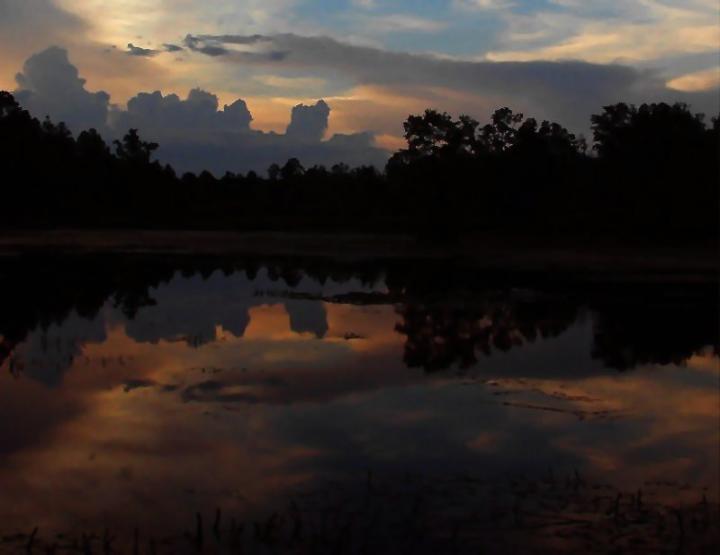 Otro Preguntas
¿Servió Job a Dios “de balde”?
¿Qué significa eso?
¿Por qué sirvió Job a Dios?
¿Por qué servimos nosotros a Dios?
183
La ‘paciencia' de Job
La fe de Job perduró, aunque no fue apoyada por:
Bendiciones de Dios (evidencia de la aprobación de Dios)
Revelación (explicaciones específicas de Dios)
Tradición/Filosofía (explicaciones del hombre)
Experiencia personal (precedentes en su vida)
Esperanza (una promesa de alivio o recompensa por perseverar)
Apoyo humano (para simpatizar con él y defenderlo)
Compañerismo (alguien con quien compartir su sufrimiento)
184
Problemas con la teología de la retribución
Hay mucha evidencia contradictoria.
Lleva a conclusiones erróneas.
Una medida falsa de la verdad o la inocencia
No permite el "Siervo Sufriente"(José, Moisés, Profetas, Mesías, Cristianos)
Hay otras razones para sufrir.
Hace a Dios predecible por el hombre.
Dentro del alcance de la comprensión del hombre
Tiene que responder a la razón del hombre
185
Algunas razones para el sufrimiento
Castigo directo de Dios
Una consecuencia natural (diseñada por Dios) de nuestros pecados
Dar ejemplo de la justicia de Dios ante los demás.
Un mensaje (gracia) de Dios para promover el arrepentimiento
Un resultado de la maldad de otros (incluyendo a los padres)
Poner a prueba (“probar”) nuestra fe en Dios (ver Job 23:10)
Fortalecer nuestra fe

Fortalecer la fe de los demás con nuestro ejemplo.
Lograr un bien mayor para nosotros mismos o para los demás.
Autoinfligido, para aumentar nuestro dominio propio (ver 1 Cor 9:27)
Librarnos de nuestro amor a este mundo
…muchos otros
186
Pecado, sufrimiento y los planes de Dios
El pecado y el sufrimiento son parte del mundo caído.
El pecado, el ejercicio del libre albedrío del hombre para desobedecer a Dios, a veces, pero no siempre, causa sufrimiento al culpable o al inocente, o a ambos.
El pecado merece y recibirá castigo de Dios, pero el tiempo y la naturaleza del castigo, y Su derecho a mostrar misericordia, deben quedar en Sus manos.
Dios usa el sufrimiento (y los actos pecaminosos) para hacer Su voluntad, incluyendo, entre otras cosas, el castigo por el pecado.
187
Lo que trata el libro de Job
Lo que hicieron mal los amigos de Job
Lo que hizo mal Job
Afirmaron entender y hablar por Dios.(ver 13:6,7; 36:2)
Exigió una explicación de Dios.(ver 19:7,8)
Cualquier acción o declaración que caracterice a Dios como responsable ante el hombre, comprensible, predecible o controlable por el hombre supone que el hombre es más de lo que es, y Dios es menos de lo que es.
188
Cuando estamos sufriendo …
1. 	Debemos responder las 3 preguntas sobre Job que hacen: Satanás, la esposa de Job y Dios.
a.	¿Sirves a Dios de balde? (1:9) Dios es digno de ser servido solo por Su naturaleza.
b.	¿Sigues siendo íntegro? (2:7) La esencia de nuestro ser no puede ser tocada por la aflicción terrenal.
C.	¿Quién es este (que es oscuro con respecto a mi providencia) con palabras sin conocimiento? (38:2) Estamos severamente limitados en nuestra habilidad para evaluar las causas y efectos de las cosas.
189
Cuando estamos sufriendo…
2. 	Debemos recordar las 3 conclusiones de Job después de los discursos de Jehová.
a.	Dios puede hacer todas las cosas. (42:2a) Nuestra tragedia no expone ninguna debilidad en Dios.
b.	Ningún propósito de él puede ser frustrado. (42:2b) Él está ejerciendo control; Él está trabajando en un plan, que logrará el resultado deseado.
He declarado cosas... demasiado maravillosas para mí, que yo no sabía. (42:3) No debemos esperar ni exigir (40:2-4) una explicación. No podemos esperar/exigir que los eventos en el mundo tengan sentido para nosotros.
190
Cuando estamos sufriendo…
Debemos tratar de recordar que no merecemos nuestras bendiciones y no recibimos los castigos que merecemos (42:8).
“…Pero vemos a Aquel que fue hecho un poco inferior a los ángeles, es decir, a Jesús, coronado de gloria y honor a causa del padecimiento de la muerte, para que por la gracia de Dios probara la muerte por todos. 10  Porque convenía que Aquel para quien son todas las cosas y por quien son todas las cosas, llevando muchos hijos a la gloria, hiciera perfecto por medio de los padecimientos al autor de la salvación de ellos. 11  Porque tanto el que santifica como los que son santificados, son todos de un Padre; por lo cual Él no se avergüenza de llamarlos hermanos...14Así que, por cuanto los hijos participan de carne y sangre, también Jesús participó de lo mismo, para anular mediante la muerte el poder de aquel que tenía el poder de la muerte, es decir, el diablo, 15  y librar a los que por el temor a la muerte, estaban sujetos a esclavitud durante toda la vida. ….17Por tanto, tenía que ser hecho semejante a Sus hermanos en todo, a fin de que llegara a ser un sumo sacerdote misericordioso y fiel en las cosas que a Dios atañen, para hacer propiciación por los pecados del pueblo. 18  Pues por cuanto Él mismo fue tentado en el sufrimiento, es poderoso para socorrer a los que son tentados”. – Hebreos 2:9-18
	"… Porque no tenemos un Sumo Sacerdote que no pueda compadecerse de nuestras flaquezas, sino Uno que ha sido tentado en todo como nosotros, pero sin pecado. 16  Por tanto, acerquémonos con confianza al trono de la gracia para que recibamos misericordia, y hallemos gracia para la ayuda oportuna. ”. – Hebreos 4:15-16
191
Cuando otros están sufriendo
1. 	Lo que pueden estar sintiendo:
Culpa personal: “¿Qué he hecho..?" "Si tan solo no hubiera..." "Esto está pasando porque yo..."
Enojo: hacia Dios, hacia ellos mismos, hacia la víctima, hacia la naturaleza. “¿Por qué Dios permitió que esto sucediera?”
Confusión: "No puedo entender por qué..." "No es justo". “Ya nada tiene sentido”.
192
Cuando otros están sufriendo
2. Cosas que no debemos hacer:
a. Implicar que son culpables (13:4,5; 19:28,29)
b. Intentar explicar las cosas (para Dios). (13:6,7)
C. Predecir el futuro. (5:18-27; 8:21,22; 11:16-19)
d. Discutir con la [teología implícita de] las expresiones de dolor. (6:3,26)
193
Cuando otros están sufriendo
3. Cosas que sí debemos hacer:
a. Estar presente. (19:13-19; 30:28,29)
b. Callarnos. (13:5a)
c. Asegurarles de su inocencia e integridad ("totalidad").
d. Reconocer la aparente injusticia; compartir el enojo y la confusión.
e. Recordarles el poder, el control, el amor y la presencia de Dios, sin intentar explicar cómo funciona.
f. Ayudarles a “servir a Dios de balde”.
g.
194
Puntos clave de los informes
195
Puntos clave de los informes (1 de 2)
1. El concepto de Job sobre la muerte y el lugar de los muertos.
• La muerte es permanente: No hay reencarnación. (14:13,14; 16:22)
• No hay contacto con este mundo. (14:21)
• Hay descanso, oscuridad y paz. (3:11-19; 10:20-22)
• Es un tiempo de evaluación final de Dios de un hombre. (19:23-27; 14:16,17)
¿? Un hombre está en la presencia de Dios. (19:27)
2. Petición de Job por un Mediador
• Para hacer posible una disputa (9:32)
• Para defender su inocencia (16:19-21)
• Para escuchar las razones de Dios para Sus acciones (31:35-37; 18:23)
3. La expectativa de Job de una eventual liberación
• Se demostraría su inocencia después de su muerte. (13:13-19)
• La comunión con Dios sería restaurada después de la muerte. (19:23-27)
• No: Restauración de riquezas o castigo de los 'amigos'.
6. La "perfección" de Job
• No sin pecado en el pasado (13:26)
• No perfecto en el presente (42:6)
• Sino irreprensible, con limpia conciencia: siervo de Dios (1:8; 12:4; 27:6)
196
Puntos clave de los informes (2 de 2)
5. Referencias a la majestad de Jehová y cómo se usan.
(Job) La disparidad entre la naturaleza de Dios y el hombre hace que la disputa sea imposible. (9:1-9)
(Job) Debido a la distancia entre Dios y el hombre, y la grandeza de Su poder, solo escuchamos un susurro y no podríamos pararnos ante el poder directo (trueno) de Dios [si Él nos hablara].
(Zofar) Los misterios de Dios son tan grandes, ¿qué puedes tú (Job) saber del mundo? Él ve todo, incluyendo a los hombres engañosamente pecadores. (11:5-11)
(Autor) Dios es el originador y la única fuente de sabiduría, pero el hombre no puede encontrar la sabiduría de Dios. (28:23-28)
(Eliú) El poder y el gobierno de Dios se ilustra en la forma en que Él hace que el clima haga cosas maravillosas. (36:22-37:13)

√ Los amigos señalaron el poder de Dios…
Para exhortar a Job a dejar de pensar que Dios no estaba al tanto de sus pecados (que no quería confesar)
Para probar que Dios efectuaba Su Justicia (sobre hombres como Job) sin error ni debilidad.
√ Job señaló que el poder de Dios hizo que fuera imposible:
Resistir Sus obras, como las aflicciones de Job.
Acercarse a Dios con cualquier apelación.
Comprender Sus obras.
197
198
II.F.6
Libro de Job
Proverbios
Elifaz








Bildad







Job









Dios
4:8 – los que aran iniquidad Y los que siembran aflicción, eso siegan. 
5:17 …No desprecies, pues, la disciplina del Todopoderoso. 
11:18,19 – Entonces confiarás, porque hay esperanza, Mirarás alrededor y te acostarás seguro.  Descansarás y nadie te atemorizará…

8:13 Así son las sendas de todos los que se olvidan de Dios. Así perecerá la esperanza del impío.

18:5 Ciertamente la luz de los impíos se apaga, Y no brillará la llama de su fuego.

21:17 ¿Cuántas veces es apagada la lámpara de los impíos, O cae sobre ellos su calamidad? ¿Reparte Dios dolores en Su ira...?
26:7-14 Él extiende el norte sobre el vacío, Y cuelga la tierra sobre la nada. Envuelve las aguas en Sus nubes…Ha trazado un círculo sobre la superficie de las aguas… Al mar agitó con Su poder…

38:4-9 …Echó los cimientos de la tierra 38:39-41; 39:26-30 – (Maravillas de la naturaleza)
22:8 El que siembra iniquidad segará vanidad
3:11 …no rechaces la disciplina del SEÑOR Ni aborrezcas Su reprensión….
3:23,24 Entonces andarás con seguridad por tu camino, Y tu pie no tropezará. Cuando te acuestes no tendrás temor, Sí, te acostarás y será dulce tu sueño.

10:28; 11:7 la expectación de los impíos perecerá …Cuando muere el hombre impío, su esperanza se acaba, Y la expectación de los poderosos perece.13:9 La luz de los justos brilla alegremente, Pero la lámpara de los impíos se apaga. 


30:4 ¿Quién subió al cielo y descendió? ¿Quién recogió los vientos en Sus puños? ¿Quién envolvió las aguas en Su manto? ¿Quién estableció todos los confines de la tierra?...




8:29 Señaló los cimientos de la tierra
30:18,19 – Hay tres cosas que son incomprensibles para mí…